Autism Explained: Synergistic Poisoning from Aluminum and Glyphosate
Stephanie Seneff
MIT CSAIL
May 24, 2014
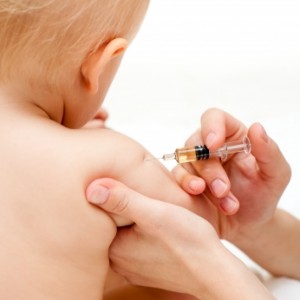 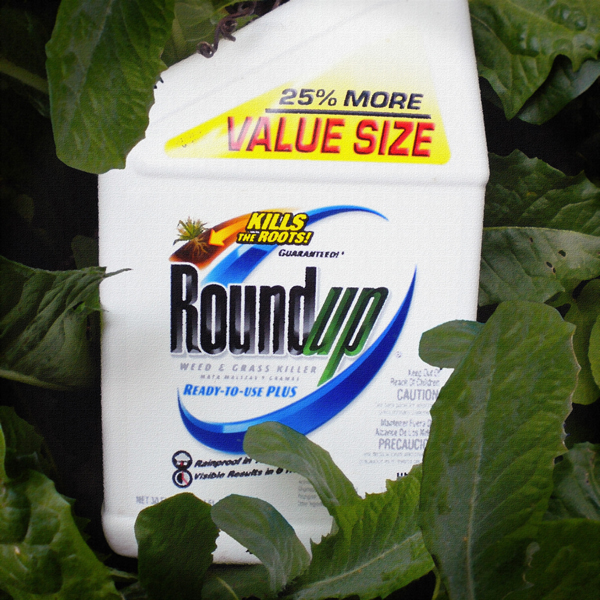 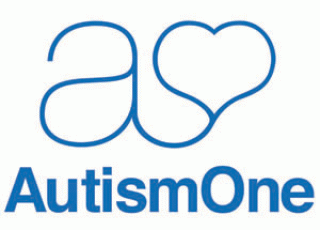 A Frightening Trend*
?
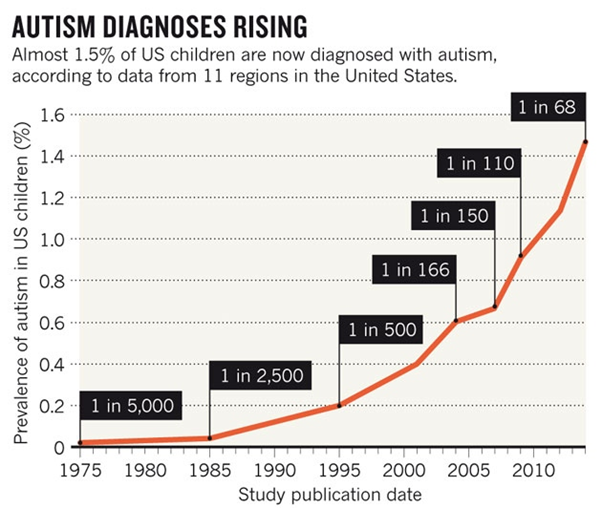 ?
*K. Weintraub, Nature 479, Nov. 3 2011, 22-24.
[Speaker Notes: ./NatureAutismRising.pdf]
“If it is an environmental cause contributing to an increase, we certainly want to find it.”*
*K. Weintraub, Nature 479, Nov. 3 2011, 22-24.
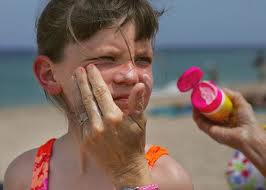 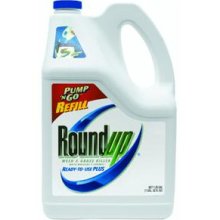 Sunscreen
Sunglasses
GLYPHOSATE
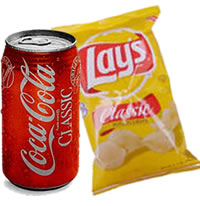 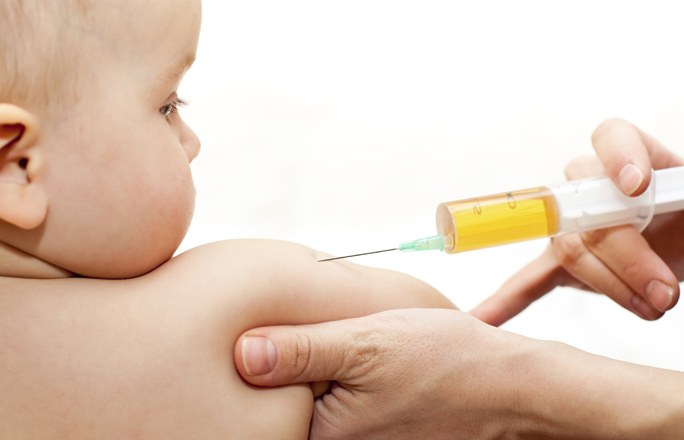 Poor Diet
Vaccines
Outline
Glyphosate and Autism
Aluminum, glyphosate, sulfate and the pineal gland
Sunlight Deficiency
Synergistic Effects of Glyphosate and Aluminum
Sunlight and Melatonin Sulfate
Digestive system disorders
Infertility and Birth Defects
Glyphosate chelates manganese
Lactobacillus and Anxiety
Glutamate and Ammonia
Mitochondrial Disorder
Impaired Bone Development
How You can Protect Yourself and Your Family
Glyphosate and Autism
Glyphosate and Autism*
R = 0.9898; p <= 2.6e-06
Pearson Correlation Coefficient = 0.99
*Nancy Swanson, http://www.examiner.com/article/
data-show-correlations-between-increase-neurological-diseases-and-gmos
[Speaker Notes: Nancy Swanson – I have a fanclub account for her.

Individuals with disabilities in education act IDEA]
Glyphosate and Autism*
U.S. Market is 25% of   World Market of Roundup
R = 0.9898; p <= 2.6e-06
Pearson Correlation Coefficient = 0.99
*Nancy Swanson, http://www.examiner.com/article/
data-show-correlations-between-increase-neurological-diseases-and-gmos
[Speaker Notes: Nancy Swanson – I have a fanclub account for her.

Individuals with disabilities in education act IDEA]
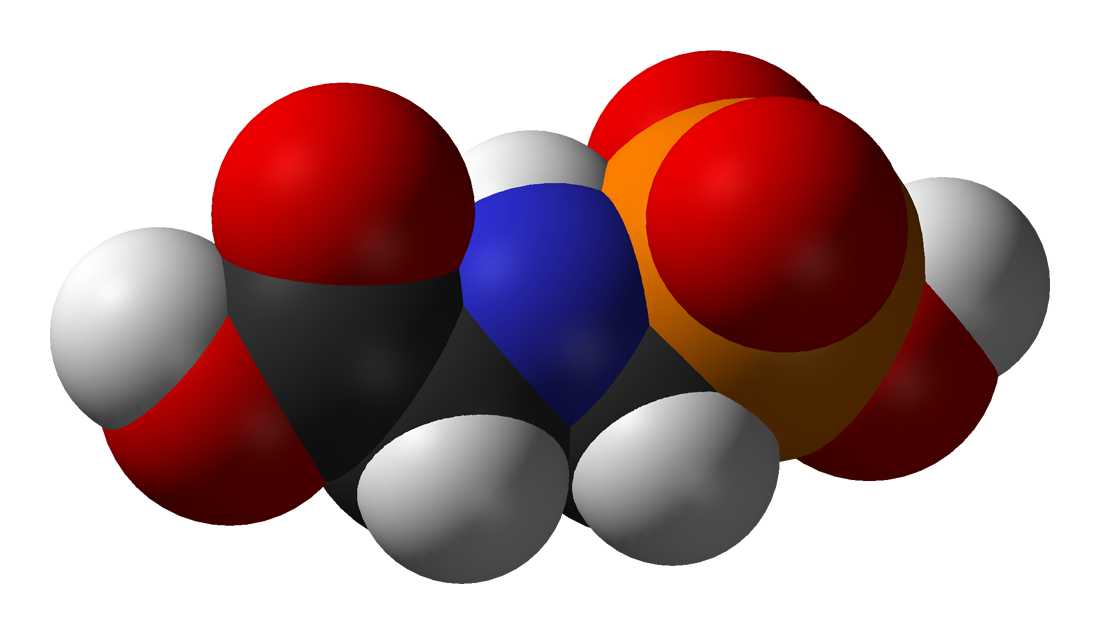 Is Glyphosate Toxic?
Monsanto has argued that glyphosate                         is harmless to humans because our cells don’t have the shikimate pathway, which it inhibits
However, our gut bacteria DO have this pathway
We depend upon them to supply us with essential amino acids (among many other things)
Other ingredients in Roundup greatly increase glyphosate’s toxic effects
Insidious effects of glyphosate accumulate over time
 Most studies are too short to detect damage
Main Toxic Effects of Glyphosate*
Kills beneficial gut bacteria and allows pathogens to overgrow
Interferes with function of cytochrome P450 (CYP) enzymes
Chelates important minerals (iron, cobalt, manganese, etc.)
Interferes with synthesis of aromatic amino acids and methionine
Leads to shortages in critical neurotransmitters and folate
Disrupts sulfate synthesis and sulfate transport
*Samsel and Seneff, Entropy 2013, 15, 1416-1463
The Enhancing Effect of Adjuvants*
“Adjuvants in pesticides are generally declared as inerts, and for this reason they are not tested in long-term regulatory experiments. It is thus very surprising that they amplify up to 1000 times the toxicity of their APs [Active Principles] in 100% of the cases where they are indicated to be present by the manufacturer.”
*R. Mesnage et al.BioMed Research International 2014; Article ID:179691.
[Speaker Notes: Glypohsate/seralini_2014_pesticide_toxicity_adjuvants.pdf]
Roundup Safety Claims Disputed*
“It is commonly believed that Roundup is among the safest pesticides.  … Despite its reputation, Roundup was by far the most toxic among the herbicides and insecticides tested. This inconsistency between scientific fact and industrial claim may be attributed to huge economic interests, which have been found to falsify health risk assessments and delay health policy decisions.”
*R. Mesnage et al., Biomed Research International, Volume 2014 (2014), 
Article ID 179691
[Speaker Notes: Glyphosate/ Mesnage_Seralini_2014_glyphosate_toxicity_proven.pdf
This is the first time that all these formulated pesticides have been tested on human cells well below agricultural dilutions. 
adjuvants were also more cytotoxic through the disruption of membrane and mitochondrial respiration, 
1000-fold enhancement w/ adjuvants]
Okay, It’s toxic!
But are we exposed?

Very little data!
Glyphosate Test Report: Findings in American Mother's Breast milk, urine and water*
Moms Across America initiative!
Breast milk levels ranging from 76 ug/l to 166 ug/l are 760 to 1600 times higher than the European Drinking Water Directive allows 
Urine testing shows glyphosate levels over 10 times higher than in Europe
Monsanto is wrong regarding bioaccumulation
*Posted on Apr 6 2014 - 4:19am by Sustainable Pulse
Study of glyphosate and AMPA (breakdown product) residues in soy crops*
5.6
“Another claim of Monsanto's has been that residue levels of up to 5.6 mg/kg in GM-soy represent "...extreme levels, and far higher                                                     than those typically found" (Monsanto 1999).
*Figure 1,  T. Bohn et al. Food Chemistry 153, 15 June 2014, 207-215.
www.greenmedinfo.com/blog/how-extreme-levels-roundup-food-became-industry-normal
[Speaker Notes: http://www.greenmedinfo.com/blog/how-extreme-levels-roundup-food-became-industry-normal]
Soy Formula Linked to Seizures in Autism*
"There was a 2.6-fold higher rate of febrile seizures, a 2.1-fold higher rate of epilepsy comorbidity and a 4-fold higher rate of simple partial seizures in the autistic children fed soy-based formula"
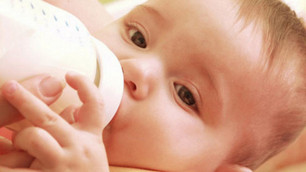 *CJ Westmark, PLOSOne March 12, 2014, DOI: 10.1371/journal.pone.0080488.
[Speaker Notes: ./SoyFormulaSeizuresAutism.pdf]
Some Biomarkers for Autism
Disrupted gut bacteria; inflammatory bowel
Low serum sulfate
Methionine deficiency
Serotonin and melatonin deficiency
Defective aromatase
Zinc and iron deficiency
Urinary p-cresol
Mitochondrial disorder
Seizures; Glutamate toxicity in the brain
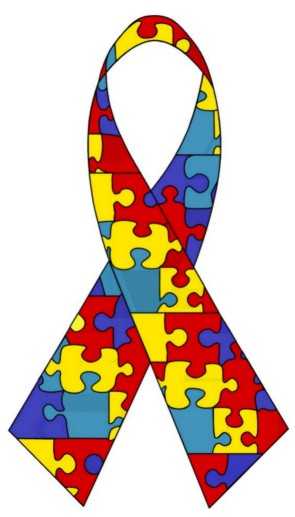 [Speaker Notes: Samantha/zinc_deficiency_autism.text]
Some Biomarkers for Autism
Disrupted gut bacteria; inflammatory bowel
Low serum sulfate
Methionine deficiency
Serotonin and melatonin deficiency
Defective aromatase
Zinc and iron deficiency
Urinary p-cresol
Mitochondrial disorder
Seizures; Glutamate toxicity in the brain
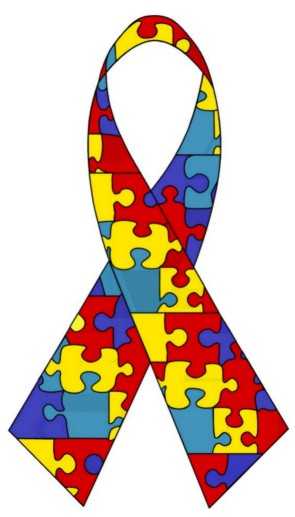 These can all be explained as potential         effects of glyphosate on biological systems
[Speaker Notes: Samantha/zinc_deficiency_autism.text]
“Microbiology of Regressive Autism”*
Glyphosate
Nitrate
Depete sulfate
Endotoxin
Feedback Loop
Nitric Oxide Synthesis
* S.M. Finegold et al., Anaerobe 1-3, 2012
Probiotics Treat Mouse Autism*
p-Cresol is produced by Clostridium difficile, a pathogen that is resistant to glyphosate
p-Cresol
*Graphical Abstract from E.Y. Hsiao et al., Cell, Dec. 5, 2013
[Speaker Notes: ./mouse_autism_probiotics.text

http://www.scientificamerican.com/article.cfm?id=bacterium-reverses-autism-like-behavior-in-mice&utm_source=feedburner&utm_medium=feed&utm_campaign=Feed%3A+ScientificAmerican-News+%28Content%3A+News%29]
Probiotics Treat Mouse Autism*
p-Cresol has been found in the urine of autistic kids
p-Cresol
*Graphical Abstract from E.Y. Hsiao et al., Cell, Dec. 5, 2013
[Speaker Notes: ./mouse_autism_probiotics.text

http://www.scientificamerican.com/article.cfm?id=bacterium-reverses-autism-like-behavior-in-mice&utm_source=feedburner&utm_medium=feed&utm_campaign=Feed%3A+ScientificAmerican-News+%28Content%3A+News%29]
Dementia and Autism Have                  Much in Common
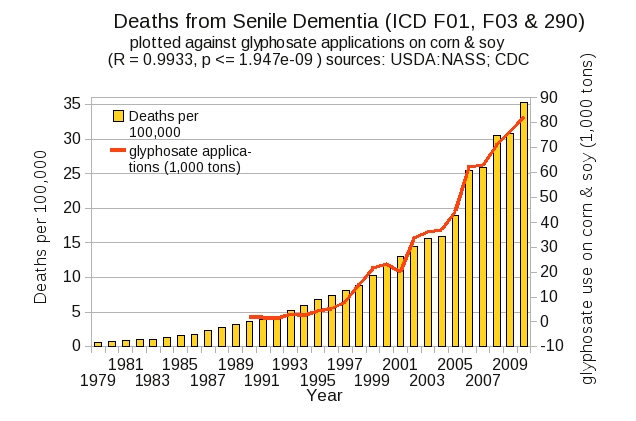 Plot kindly provided by Nancy Swanson
Aluminum, Glyphosate, 
Sulfate 
and the Pineal Gland
A Hypothesis
Many neurological diseases of the brain have a common origin:
Insufficient supply of sulfate to the brain  
Powerful burden of toxic metal exposure (e.g., aluminum, mercury) due to impaired ability to                                detoxify and eliminate them
Toxic metals interfere with                                  sulfate synthesis
This results in accumulation                                 of cellular debris
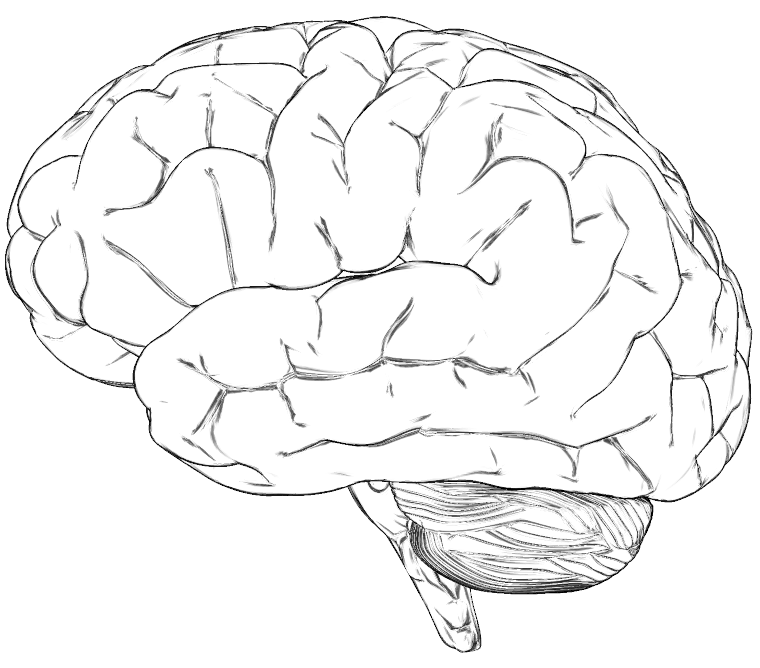 Glyphosate, Autism and Vaccine Reactions*
Glyphosate application to corn and soy, US
Children with Autism, US
# Adverse Reactions in VAERS
*Collaboration with Nancy Swanson
MIT Computer Science and Artificial Intelligence Laboratory
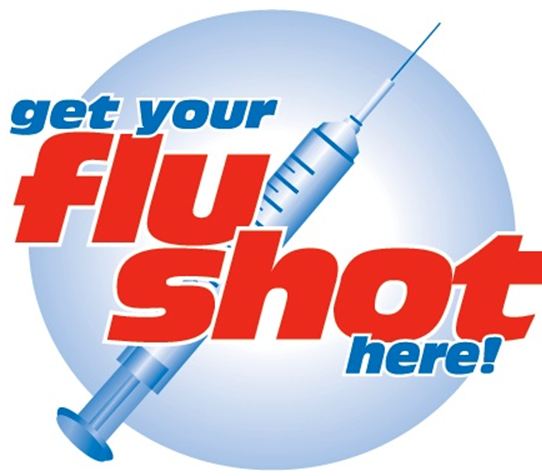 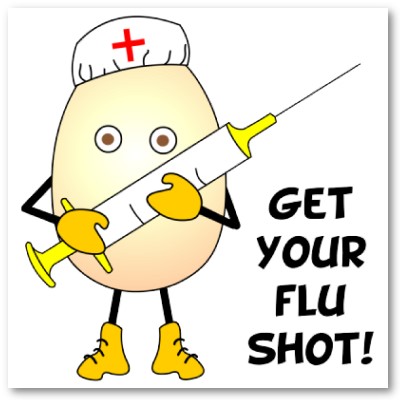 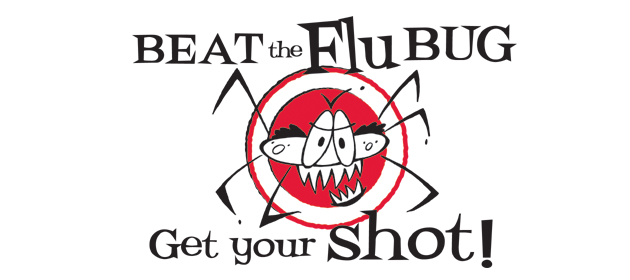 A New Paper
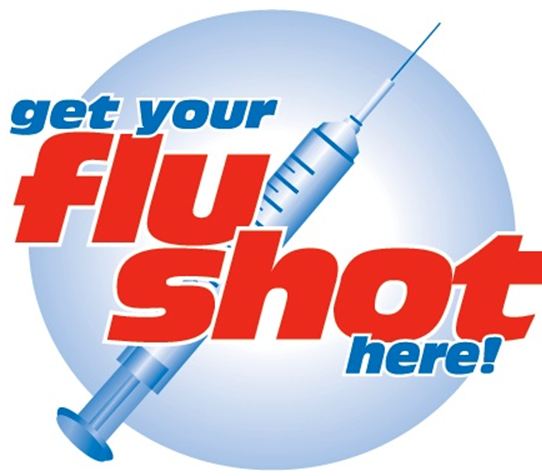 Several studies suggest that children diagnosed with an ASD have abnormal sulfation chemistry, limited thiol availability, and decreased glutathione (GSH) reserve capacity, with a resulting and subsequent compromised oxidation/reduction (redox) and detoxification capacity
[Speaker Notes: Samantha//Thimerosal\ Exposure\ and\ the\ Role\ of\ Sulfation\ Chemistry\ and\ Thiol\ Availability\ in\ Autism.pdf .
In US 2013 > half flu shots are timerosol preserved
Mercury more toxic than lead in fetal tissue and neural cells]
A Key Factor: Molybdopterin*
Molybdopterin is a cofactor for the conversion of sulfite to sulfate
Sulfite is neurotoxic; sulfate is essential 
Mercury can replace the molybdenum atom in molybdopterin, disrupting its function
Children with autism whose ASD symptoms manifested after 15 months of age had a      50-fold increase in serum sulfite
*JK Kern et al. Int. J. Environ. Res. Public Health 2013, 10, 3771-3800;
[Speaker Notes: Sulfite is very neurotoxic and the inability of children diagnosed with an ASD to convert it to sulfate may be due to lack of molybdopterin caused by the displacement of molybdenum (Mo) from this cofactor by Hg. The plausibility of this occurring is evident in the structure of molybdopterin, the organometalic complex cofactor for sulfite oxidase which converts sulfite (SO3−) to sulfate (SO42‒). Molybdenum is held in molybdopterin by two bonds to sulfur in the pterin and could easily be displaced by Hg2+, which has the highest affinity for sulfur binding. Some evidence suggests lower Mo levels in children diagnosed with an ASD [79]. In addition, Waring and Klovrza [76] reported improvements in children with autism who were given Mo supplementation. (Infants who lack molybdopterin can die of seizures early in life, which is thought to be caused by sulfite toxicity that has negative effects on white matter production.)]
An Important Role for Sleep
It has recently been argued that a crucial role for sleep is to clear cellular debris*
This takes place in the lysosome, which depends upon sulfate in heparan sulfate proteoglycans to protect from free radicals**
I propose that melatonin plays a critical role in supplying the sulfate
*Sleep Drives Metabolite Clearance from the Adult Brain. L Xie et al., Science 342:373-377, 2013
**Inhibition by heparin of Fe(II)-catalysed free-radical peroxidation of linolenic acid. M.A. Ross et al.,  Biochem. J. 1992, 286: 717-720.
[Speaker Notes: treasures/sleep_clears_garbage_in_brain_Science_2013.pdf
http://www.biochemj.org/bj/286/bj2860717.htm]
Heparin Protects from free radicals due to Iron*
superoxide
Free radical production:
	Fe(II) + 02 + 20H- --> Fe(III)(OH) 2 + 02-
But, in the acid environment of heparin:
	4Fe(II) + 02 + 4H+ --> 4Fe(III) + 2H20
water
sulfate
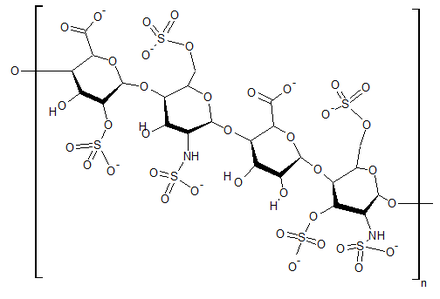 *M.A. Ross et al.,  Biochem. J. 1992, 286: 717-720.
Heparin Protects from free radicals due to Iron*
superoxide
Free radical production:
	Fe(II) + 02 + 20H- --> Fe(III)(OH) 2 + 02-
But, in the acid environment of heparin:
	4Fe(II) + 02 + 4H+ --> 4Fe(III) + 2H20
water
Heparin produces acidic environment where reactions with iron produce water (harmless) instead of superoxide (free radicals)
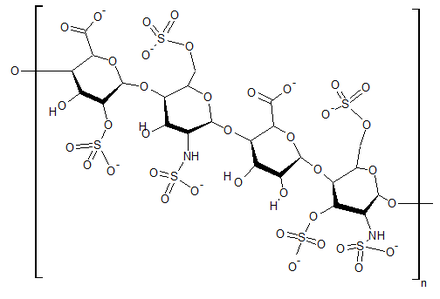 *M.A. Ross et al.,  Biochem. J. 1992, 286: 717-720.
Heparan Sulfate Deficiency                 and Autism*
Experiment with “designer” mice: impaired heparan sulfate synthesis in brain
Mice exhibited all the classic features of autism – both cognitive and social
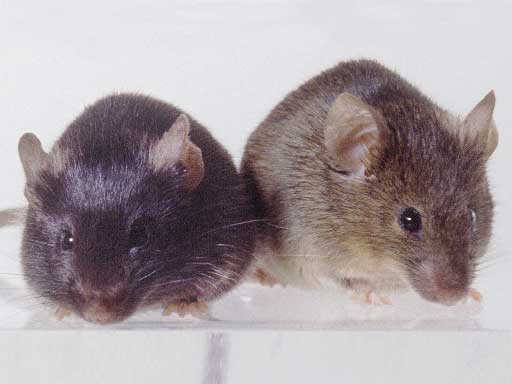 * F. Irie et al., Autism-like socio-communicative deficits and stereotypies in mice lacking heparan sulfate.  PNAS Mar. 27, 2012, 109(13), 5052-5056.
[Speaker Notes: vitaminK/mice_no_heparan_sulfate_get_autism_2012.pdf]
Sleep Disorder, Aluminum, and the Pineal Gland
Sleep disorder is linked to many neurological diseases: 
Autism, Alzheimer’s, depression, schizophrenia, ALS, Parkinson’s disease, etc.
Insomnia occurs much more frequently as an adverse reaction in VAERS to vaccines containing aluminum than to those not containing aluminum (p = 0.0025)
Pineal gland is heavily perfused and outside of the blood brain barrier
Susceptible to aluminum toxicity
Aluminum & Mercury Autism & PDD & Anxiety*
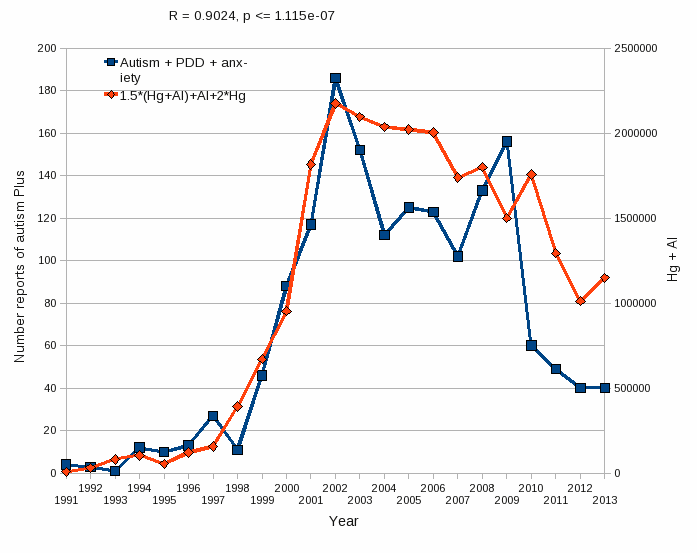 VAERS 
database
Formula:  Al + 1.5 x (Al  w/ Hg) + 2.0 x Hg
*Data compiled and graphed in collaboration with Nancy Swanson
We live in the age of aluminum*
*C.A. Shaw and L. Tomljenovic, Immunol. Res. Epub ahead of print, 2013
[Speaker Notes: Tomljenovich/ShawTomljenovichAluminumWorld.pdf]
Aluminum’s Many Effects in the Brain
Kawahara and Kato-Negishi, International J. Alzheimer’s Disease 2011, Article ID 276393
[Speaker Notes: http://www.hindawi.com/journals/ijad/2011/276393/cta/]
Aluminum in the Pineal Gland*
*S.B. Lang et al./Bioclectrochemistry and Bioenergetics 41(1996)191—195
[Speaker Notes: Csail/2013/ChrisShaw/piezoelectricity_aluminum_pineal_gland.pdf]
Aluminum in the Pineal Gland*
The pineal gland takes up more than twice as much aluminum as other regions of the brain
*S.B. Lang et al./Bioclectrochemistry and Bioenergetics 41(1996)191—195
[Speaker Notes: Csail/2013/ChrisShaw/piezoelectricity_aluminum_pineal_gland.pdf]
Sunlight Deficiency
A Critical Role for Sunlight*
Hypothesis:
Endothelial and neuronal nitric oxide synthase (both present in the pineal gland) produce sulfate from reduced sulfur sources catalyzed by sunlight
Sulfate deficiency results when this process is impaired
Aluminum and retinoic acid, present in high SPF sunscreens, interfere with sulfate synthesis in the skin
Aluminum accumulation in the pineal gland would disrupt sulfate supplies to brain
*S. Seneff et al., Entropy 2012, 14, 2492-2530.
A Really Bad Idea!
Demographic Studies on 50 States
Public schools in U.S. keep track of # students enrolled in each grade and # students enrolled in programs specifically targeting autism 
Ratio becomes a measure for autism rate in the state
We used grades 1-6 only, in 2007-2008 school year
We can obtain statistics for many other factors
 Weather related factors indicate sun exposure
Pearson’s correlation coefficient can be used to detect correlations (ranges from -1.0 to 1.0)
Correlation does not necessarily mean causation
[Speaker Notes: Say pearson’s coefficient

We looked at grades 1-6.]
Demographics of 50 States
All measures of sun availability correlate with autism in such a way that sunlight is protective
Vitamin D Prevents Sulfate Wasting*
Activated vitamin D prevents sulfate wasting from the kidney in urine
Mice engineered to have defective vitamin D receptors or with vitamin D deficiency had significantly reduced serum sulfate levels 
This was associated with sulfate depletion in the skeleton
*M.J.G. Bolt et al., Am J Physiol Endocrinol Metab 287: E744 –E749, 2004.
[Speaker Notes: SteveKette/vitamin_D_regulates_sulfate_kidney.pdf]
Sulfate in Fetal Development*
Fetus depends on mother for sulfate supply
Sulfate is essential for transporting sterols (like estrogen and DHEA) and supplying extracellular matrix proteins everywhere with sufficient negative charge
Sulfate detoxifies xenobiotics like acetaminophen (tylenol) and is essential for excreting toxins like aluminum and mercury
Sulfate is severely deficient in autistic children                   (1/3 the normal level of free sulfate in blood stream)
* Dawson, “Sulfate in Fetal Development,” Semin Cell Dev Biol 2011
[Speaker Notes: Cancer/sulfate_in_fetal_development.pdf
 Dawson PA. Sulfate in fetal development. Semin Cell Dev Biol (2011), doi:10.1016/j.semcdb.2011.03.004]
DHEA Sulfate
DHEA is a sterol synthesized from cholesterol
Most common steroid in the blood stream
Autistic adults had significantly lower serum levels of DHEA sulfate*
DHEA sulfate stimulates dendritic growth in mouse neurons**
Genetically engineered mice with defective DHEA synthesis die as 8 day-old embryos
* Strous et al. Neuropsychopharmacol, 15(3):305-9, 2005
** Bair and Melon, Molecular and Cellular Biology           24(12):5383–5390, 2004
[Speaker Notes: Cancer/dhea_sulfate_reduced_autism.text
Cancer/DHEA_deficiency_lethal_mouse_embryos.pdf]
Sulfate and Alzheimer’s*
As in autism, Alzheimer’s patients have extremely low sulfate levels in the blood
Similar reduction to 20% of normal value
Serum cysteine/sulfate ratio:
Alzheimer’s	477
Parkinson’s	521
ALS				506
Controls		  96
Cysteine levels were not significantly different
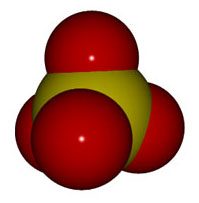 * Heafield et al., Neuroscience Letters 110:216-220, 1990
Tylenol and Autism*
Tylenol is detoxified and eliminated via sulfation
Autistic kids are severely impaired in this process
Reflects reduced supply of sulfate 
Tylenol therapy could result in                                   further depletion of sulfate stores
This same pathway is necessary to eliminate excess adrenalin and dopamine from the brain
Impairment could lead to the formation of neurotoxic substances with psychedelic effects
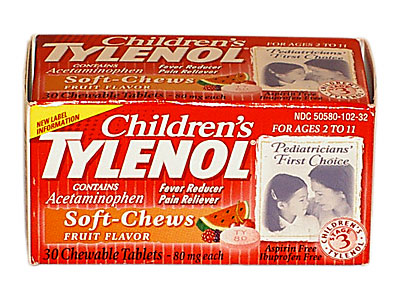 * Alberti et al., Biol Psychiatry 46, 420–424, 1999.
[Speaker Notes: vitaminK/autism_sulfation_deficit.pdf
vitaminK/sulfur_metabolism_in_autism.pdf]
Glyphosate suppresses tryptophan synthesis by plants and gut bacteria
Glyphosate suppresses aromatase which converts testosterone to estrogen
Glyphosate suppresses vitamin D activation in the liver
Autism is associated with low activated vitamin D and low brain serotonin
Vitamin D activates serotonin receptors in the brain
Estrogen rescues females by boosting serotonin levels in brain
Recommendation is supplements in both vitamin D and tryptophan (precursor to serotonin)
[Speaker Notes: Samantha/vitamin_D_regulates_serotonin_synthesis_2014.pdf]
Recapitulation
Measures of sunlight availability based on weather information reveal correlation of less sun with higher autism rates 
Sulfate is synthesized in the skin and in the pineal gland upon sunlight exposure
Sulfate is essential in the fetus and is supplied by the mother
Vitamin D prevents sulfate wasting from kidney
Sulfate deficiency is associated with autism and Alzheimer’s
Vitamin D activates serotonin receptors
Impaired serotonin function is associated with autism
Synergistic Effects of 
Glyphosate and Aluminum
Glyphosate and Aluminum:                 Partners in Crime
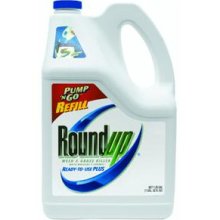 Glyphosate induces pathogens like C. difficile                           in gut, leading to leaky gut syndrome
C. diff produces p-cresol which promotes                                       aluminum uptake by cells
p-Cresol is a known biomarker for autism
p-Cresol is an important factor in kidney failure which leads to aluminum retention in tissues  dementia
Glyphosate cages aluminum to promote entry
Glyphosate promotes calcium uptake by voltage-activated channels
Aluminum gains entry as calcium mimetic
Aluminum promotes calcium loss from bones  pineal gland calcification
MIT Computer Science and Artificial Intelligence Laboratory
Autism, Glyphosate, Vaccine Reactions*
Glyphosate application to corn and soy, US
Children with Autism, US
# Adverse Reactions in VAERS
*Collaboration with Nancy Swanson
MIT Computer Science and Artificial Intelligence Laboratory
Aluminum Glyphosate*
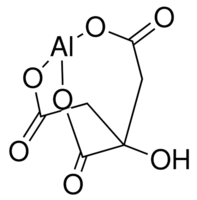 Six different ways two glyphosate molecules can chelate aluminum
Aluminum citrate**
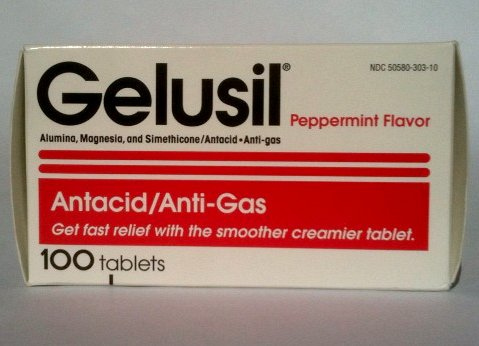 ALUMINA
aluminum
*M. Purgel et al., Journal of Inorganic Biochemistry 103 (2009) 1426–1438
** P. Sianina et al., Clin. Chem. 32/3, 539-541, 1986.
[Speaker Notes: AnthonySamsel/swine/aluminum_glyphosate.pdf
aluminum_citrate_absorbs_well_vinegar_antacids.pdf
Csail/2013/project/Anthony/]
Aluminum Glyphosate*
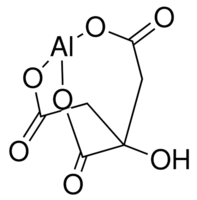 Six different ways two glyphosate molecules can chelate aluminum
Aluminum citrate**
Citrate has been shown to promote entry  of aluminum past the gut barrier via chelation.  Glyphosate can be expected to do the same thing.
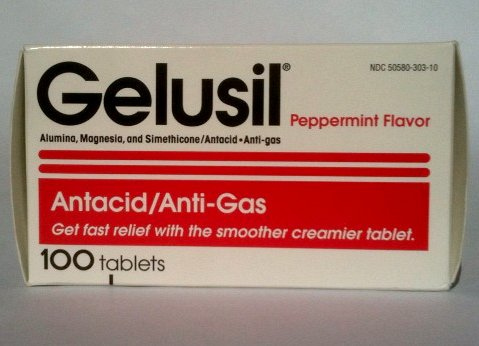 ALUMINA
aluminum
*M. Purgel et al., Journal of Inorganic Biochemistry 103 (2009) 1426–1438
** P. Sianina et al., Clin. Chem. 32/3, 539-541, 1986.
[Speaker Notes: AnthonySamsel/swine/aluminum_glyphosate.pdf
aluminum_citrate_absorbs_well_vinegar_antacids.pdf
Csail/2013/project/Anthony/]
Glyphosate enhances aluminum toxicity
Glyphosate interferes with acetaminophen metabolism
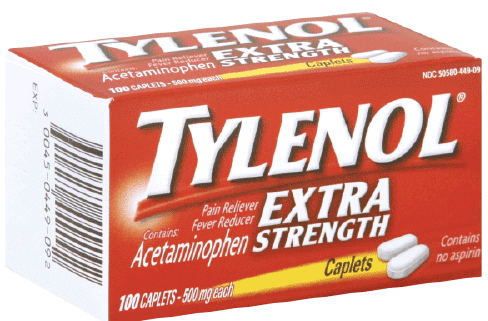 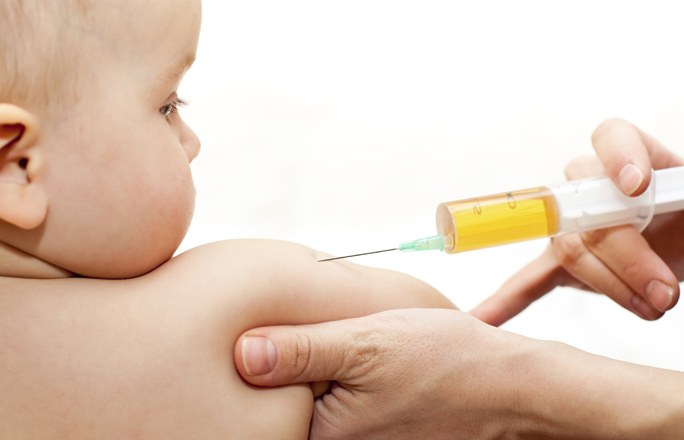 Sunlight and 
Melatonin Sulfate
The Brain
Limbic System
Ventricles
Pineal Gland
[Speaker Notes: http://corticalchauvinism.files.wordpress.com/2013/03/locus_coeruleus.gif]
Ventricles in the Brain
“Heparan Sulfate Deficiency in Autistic Postmortem Brain Tissue from the Subventricular Zone of the Lateral Ventricles”*
*Behav Brain Res. 2013 Apr 15;243:138-45.     doi: 10.1016/j.bbr.2012.12.062. 
Epub 2013 Jan 11.
Third Ventricle and Pineal Gland
Pineal gland is attached to the third ventricle
The third ventricle is depleted in heparan sulfate in association with autism in both humans and mice*,**
Heparan sulfate depleted
Pineal Gland
*B.L. Pearson et al., Behav Brain Res. 2013 Apr 15;243:138-45. 
**F Mercie et al., Neurosci Lett 506, 2012, 208-213.
[Speaker Notes: Where are they?]
“Melatonin Enters the Cerebrospinal Fluid through the Pineal Recess”*
The tip of the third ventricle is encased in the    pineal gland
The pineal gland delivers melatonin to the third ventricle and it diffuses to all the cerebrospinal fluid
I propose that a key purpose of melatonin is to deliver sulfate to the neurons at night.
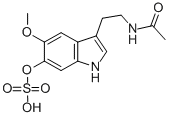 Melatonin sulfate
*H. Tricoire et al., Endocrinology 143(1):84–90
[Speaker Notes: Wendy/melatonin_cerebrospinal_fluid_pineal_recess_DYNAMITE.pdf]
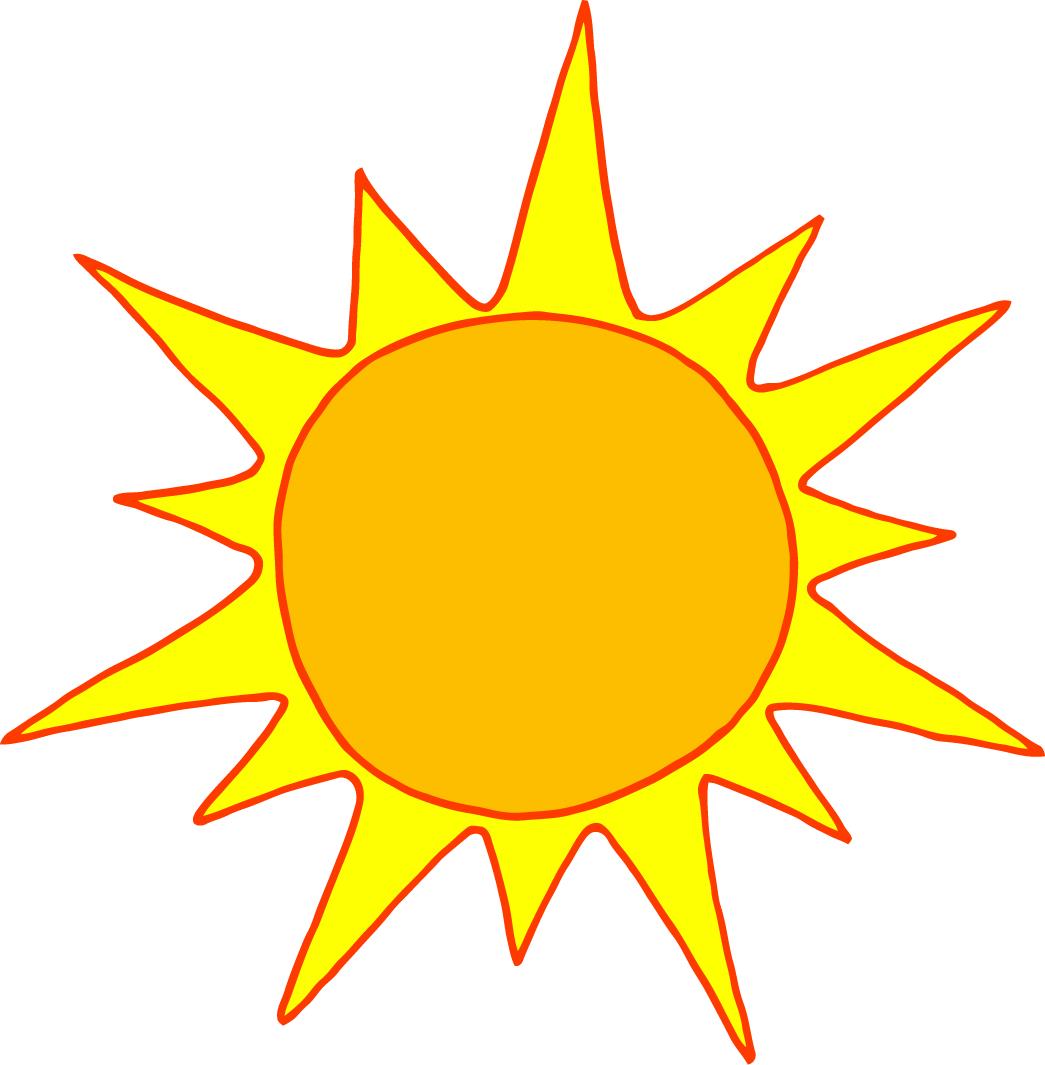 Sulfate!!!
Pineal Gland
“Light-induced 3-O-Sulfotransferase Expression Alters Pineal Heparan Sulfate Fine Structure : A Surprising  Link to Circadian Rhythm”*
Pineal gland builds up heparan sulfate supplies by day
Melatonin is sulfated in transport at night
Highly lipophilic molecule needs sulfate to make it water-soluble
This allows it to move through the cerebrospinal fluid
When melatonin is delivered, sulfate is released!

Melatonin is a sulfate-delivery system!!
*B. Kuberan et al., J. Biol. Chem. 2004, 279:5053-5054.
[Speaker Notes: Samantha/light_sulfotransferase_pineal_gland_heparan_sulfate.pdf]
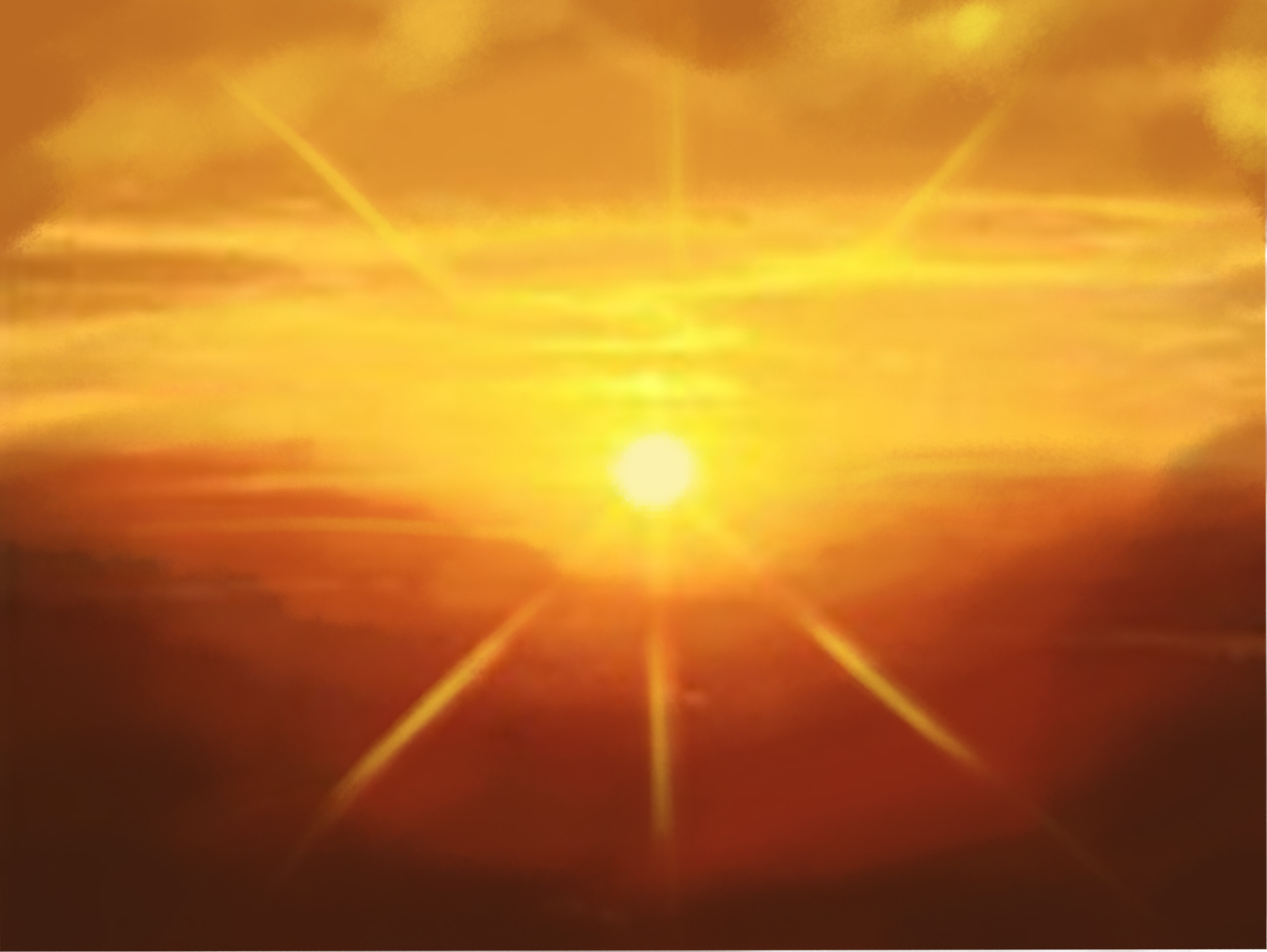 Pineal Gland: “Seat of the Soul”
The pineal gland produces sulfate by day (responding to light) and stores it in heparan sulfate molecules
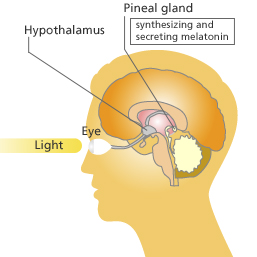 The pineal gland produces melatonin in the evening and transports it as melatonin sulfate to various parts of the brain
REM Sleep Cycle
Melatonin Induces REM sleep 
Alzheimer’s is associated with                             reduced REM sleep cycle                                         AND calcified pineal gland*
Pineal gland calcification correlates inversely with REM sleep**
DHEA SULFATE but not DHEA injections increase melatonin production in rats***
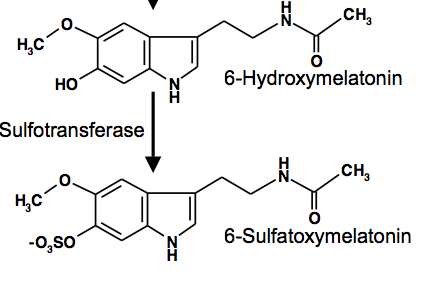 *R. Mahlberg et al., Neurobiol Aging. 2008 Feb;29(2):203-9
**R. Mahlberg et al., Sleep Med. 2009 Apr;10(4):439-45. 
***Y. Djeridane et al., Steroids. 2004 May;69(5):343-9.
[Speaker Notes: Alzheimers/pineal_calcification_alzheimers.text
Treasures/pineal_calcification_melatonin_sleep.pdf
Treasures/DHEA_sulfate_boosts_melatonin.text
melatonin_review_2012.pdf]
Recapitulation
Hypothesis: Autism is associated with a severe deficiency in sulfate supplies to the brain
Pineal gland can synthesize sulfate stimulated by sunlight and deliver it via melatonin sulfate
Aluminum, mercury and glyphosate work synergistically to derail this process
Impaired sleep due to melatonin deficiency characterizes many neurological diseases
Sunlight deficiency contributes to the pathology
Digestive System Disorders
Dr. Roy Dittman*
“If the microbial world is the substrate for life, why are we waging war on it?”
“The same chemicals we use to sterilize our environment sterilize us.”
*Talk at AutismOne Conference, May 25, 2013 Chicago, Illinois
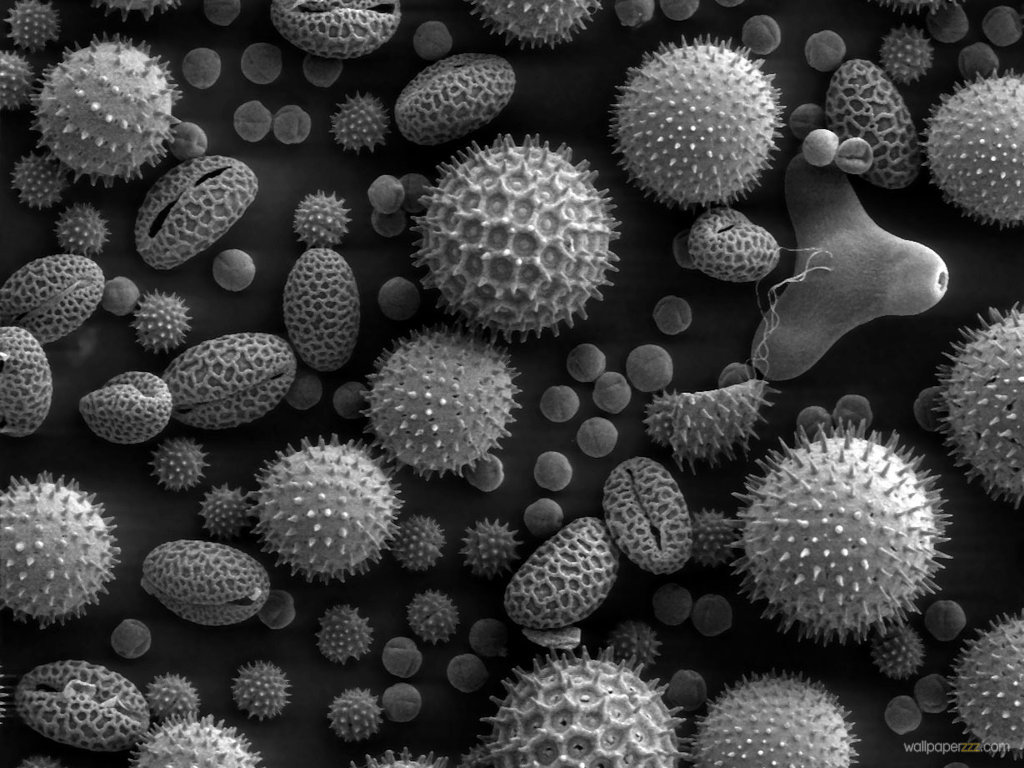 Gut Microbes and Obesity
Our microbes outnumber our own cells 10 to 1
There are between 200 and 300 different species in a typical person.
Glyphosate causes a loss of beneficial bacteria and an overgrowth of pathogens in the gut
Pathogens release toxic phenols (e.g., p-cresol)
This can lead to inflammatory bowel disease
 And a direct path to obesity!
Gut microbes from an obese person induced obesity in mice*
*N.  Fei and L.  Zhao, The ISME Journal, Online Publication Dec. 2012
[Speaker Notes: *See: http://www.usaprepares.com/health/scientists-link-obesity-to-gut-bacteria]
Obesity Switch*
Reduced sulfate
Loss of     beneficial bacteria
Overgrowth of Pathogens
Leaky Gut
Glyphosate!!
*Figure 3, Le Chatelier et al., Nature 500, Aug 29, 2013, 541-548.
[Speaker Notes: Wendy/Chatelier_microbiome_metabolic_markers_2013.pdf
Also treasures/

Figure 3 | Functional and phylogenetic shifts in the LGC microbiome. Top, observed increase (red) or decrease (green) of functions and phylogenetic groups. Bottom, potential drivers (yellow) of inflammation related to decreased richness. Left, antibiotic-mediated perturbation of the richness; Right, proteobacterial lipopolysaccharide-mediated perturbation of the richness. AB, antibiotic; IR, insulin resistance.]
Obesity in US over Time*
Glyphosate was introduced into the food chain in 1975
*Figure 1 in R.J. Johnson et al., Am J Clin Nutr 2007;86:899–906.
[Speaker Notes: Sugar intake per capita in the United Kingdom from 1700 to 1978 (30, 31; E) and in the United States from 1975 to 2000 (32; 􏰏) is compared with obesity rates in the United States in non-Hispanic white men aged60–69y(17;F).Valuesfor1880-1910arebasedonstudiesconducted in male Civil War veterans aged 50–59 y (18).]
Pigs Fed GMOs Develop Inflamed Gut*
Pigs have a similar digestive system to humans
Digestive problems observed anecdotally in  GMO-fed pigs
inflammation in stomach and                                          intestine,  stomach ulcers,                                                     thinning of intestinal walls,                                                       increase in haemorrhagic                                                       bowel disease
Follow-on Experiment:
168 just-weaned pigs fed                                           "typical diet,”  soy and corn, until slaughtered
Half fed GMO versions, half organic.
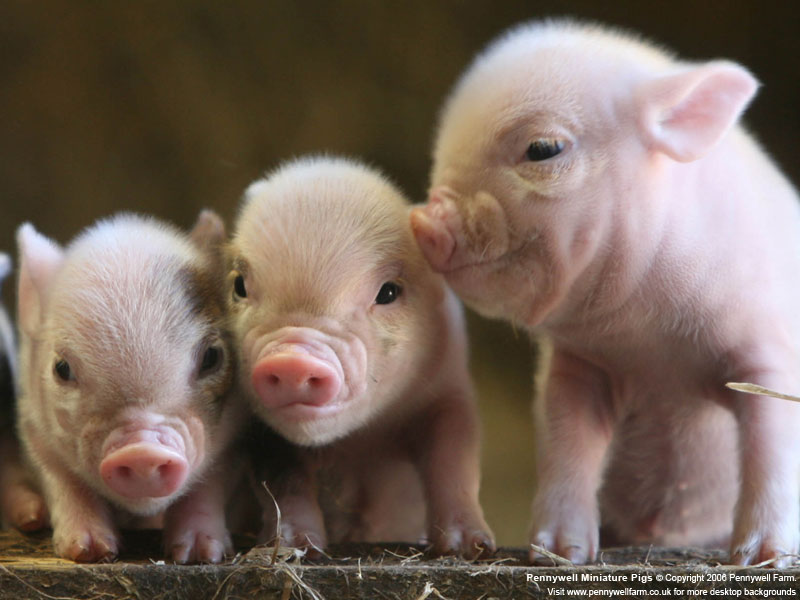 *J.A. Carman et al., Journal of Organic Systems, 8(1), 2013.
[Speaker Notes: Swine/pigs_fed_GMOs_inflamed_gut.pdf
Also pigs_GMOs_summary.pdf
./Pigs_Study_NaturalNews.pdf

http://www.beyondpesticides.org/dailynewsblog/?p=10823]
Pigs Fed GMOs Develop Inflamed Gut*
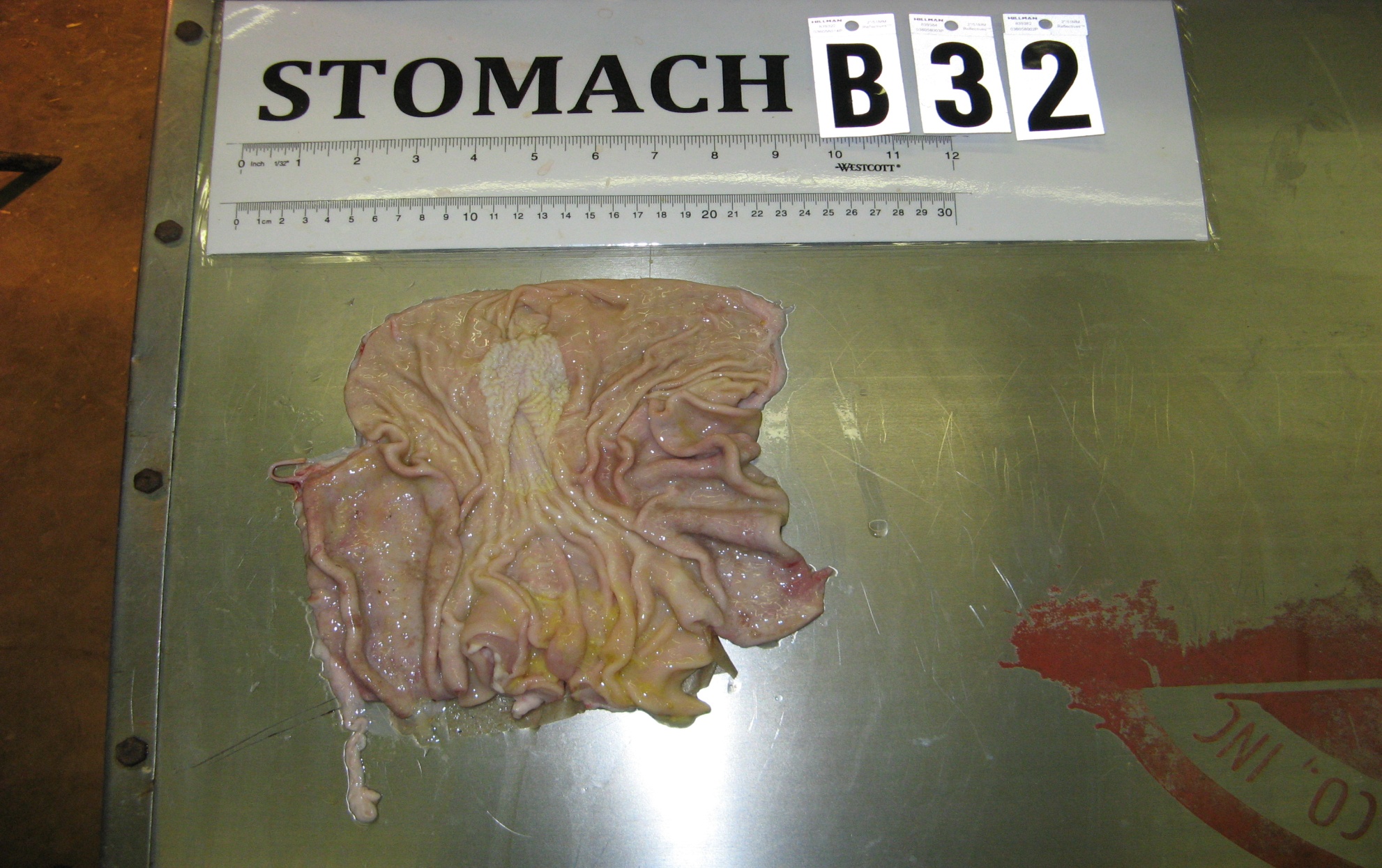 Blind autopsies conducted
Female pigs' uterus 25% larger in GMO-fed pigs
Female pigs 2.2x more likely to get severe stomach inflammation on GMO diet
Males were 4x more likely
Non-GMO Feed
GMO Feed
Photos kindly provided by Howard Vlieger
GMO Feed
*J.A. Carman et al., Journal of Organic Systems, 8(1), 2013.
[Speaker Notes: Swine/pigs_fed_GMOs_inflamed_gut.pdf
Also pigs_GMOs_summary.pdf
./Pigs_Study_NaturalNews.pdf]
“Deformities, sickness and livestock deaths: the real cost of GM animal feed?”*
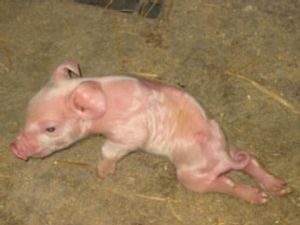 "When using GM feed I saw symptoms of bloat, stomach   ulcers, high rates of diarrhoea,    pigs born with the deformities ... but when I switched [to non GM feed] these problems went away, some within a matter of days.”
Quote from Ib Pedersen, producer of 13,000 pigs a year supplying Europe's largest pork company, Danish Crown
*Andrew Wasley, Nov. 28, 2013, The Ecologist., theecologist.org/News/news_analysis/2176082/
deformities_sickness_and_livestock_deaths_the_real_cost_of_gm_animal_feed.html
[Speaker Notes: 2014/sickpigs.pdf
2014/naturalNews_on_GMO_feed_to_pigs_in_Europe.pdf]
America’s Two-Headed Pig*
Treating Nutritional Deficiencies and Disease in a Genetically Modified, Antibiotic Resistant and Pesticide Dependent World
*book by Leah Dunham, www.americastwoheadedpig.com, 2013
[Speaker Notes: ./]
Human Digestive System Disorders
Alarming increase in the US in many diseases related to the gut
Crohn’s disease, inflammatory bowel disease, colitis, acid reflux disease, gluten and casein intolerance, celiac disease, leaky gut
The gut-brain axis links neurological disorders with gut disorders
I believe that glyphosate is a major cause
[Speaker Notes: Celiac disease has quadrupled in the US in last 50 years]
Celiac Disease has Quadrupled           in the US in the Last 50 Years
[Speaker Notes: Today’s serum is more than four times as likely to carry those
Antibodies (to gluten)]
Wheat! Not corn and soy!
Graph provided by Nancy Swanson, with permission
Why is glyphosate usage on wheat going up?
“Herbicide Resistant Ryegrass Troubling for Wheat Growers”*
“If you see ryegrass at harvest following an Axial XL application, it may be resistant. And you can scatter seed all over the field with the combine.”
“A reduced-tillage approach, using a burndown herbicide ahead of planting in a stale seedbed, also holds promise for improved control.”

“ ‘We may be able to knock out 80% to 90%                                          of the resistant ryegrass with glyphosate.’ ”
-- Jim Swart,  integrated pest management specialist
*Ron Smith, Western Farm Press, Mar. 23, 2013
[Speaker Notes: Glyphosate/pesticides_for_wheat_slides.pdf
glyphosate/Axial_XL.text]
Desiccation:  It’s Not Just Wheat
Advantages:
Hastens maturity to harvest 
Weed control for next year's crop
Reduces green material and                                                                                    therefore strain on harvesting                                                               machinery
Disadvantages
Herbicide cannot be washed out prior to human use. 
Animals fed herbicide-treated crops --> contamination in animal products
Crops include wheat, barley, legumes, corn, sunflower, kiwi, grapes (wine), raspberries, apples, soybeans, alfalfa, sugar cane
Human Dietary Experiment on Wheat & Inflammatory Bowel Syndrome*
Significant improvement in symptoms with dietary organic wheat from ancient source 

Abdominal pain (P< 0.0001)
Bloating (P=0.004)
Stool consistency (P<0.001)
Tiredness (P< 0.0001)

Reduced pro-inflammatory cytokines: IL-6, IL-17, interferon-gamma, VEGF
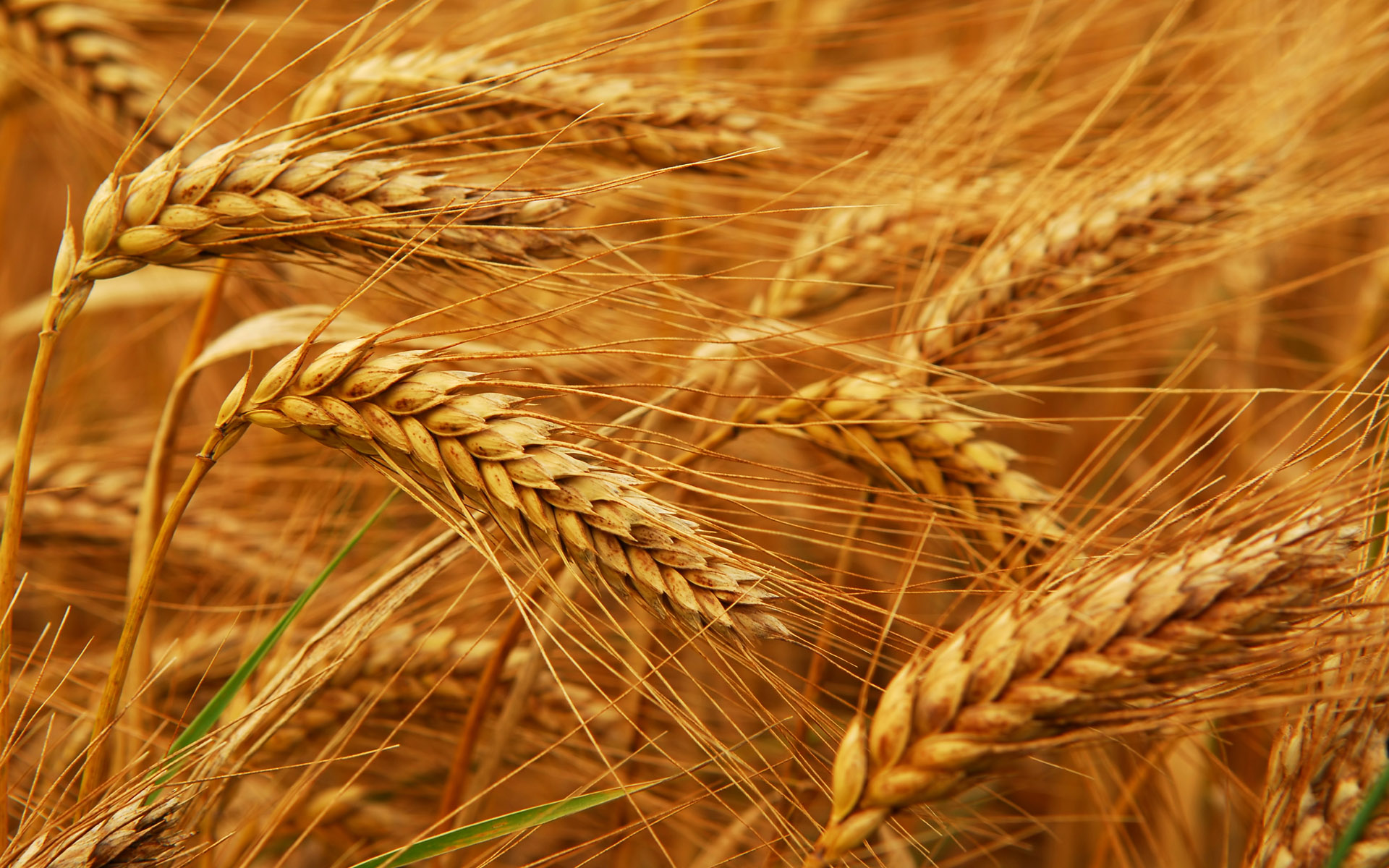 *F. Sofi et al., Br J Nutr. 2014 Feb 13:1-8. [Epub ahead of print]
[Speaker Notes: Csail/2014/Anthony/ancient_wheat_not_allergenic.text]
Paper on Glyphosate and Celiac Disease
Celiac Disease, Glyphosate and      Non-Hodgkin’s Lymphoma
Bifidobacteria are depleted in celiac disease*
They convert gluten to less toxic form
Glyphosate preferentially kills bifidobacteria**
Celiac disease is associated with increased risk to non-Hodgkin’s lymphoma***
Glyphosate itself  is also linked directly to    non-Hodgkin’s lymphoma****
*M. Velasquez-Manoff, NY Times Sunday Review, Feb. 23, 2013
**A.A. Shehata et al., Curr Microbiol. 2013 Apr;66(4):350-8.
.*** C. Catassi et all, JAMA. 2002 Mar 20;287(11):1413-9.
****M. Eriksson et al., Int J Cancer. 2008 Oct 1;123(7):1657-63.
[Speaker Notes: **./ bifidobacteria_celiac_disease.text
Cancer/Celiac_disease_increases_hodgkins_lymphoma.text
3-4 fold increased risk to non-Hodgkins lymphoma
./Celiac_and_bacteria.text]
Pseudomonas and Glyphosate*
Pseudomonas aeruginosa, a                                     gram negative bacterium,                                                  is a major problem  today in                                       hospitals due to its resistance                                                to multiple antibiotics
P. aeruginosa is one of only three                                               bacterial species that can break down glyphosate. 
It produces formaldehyde as a by-product
Formaldehyde is a well established neurotoxin
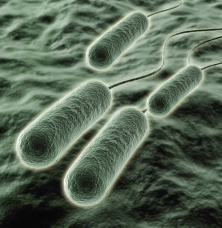 *S. de Betnzmann and P. Plésiat Environ Microbiol. 2011 Jul;13(7):1655-65.
“Dramatic Increase in Hospitalization of US Children With Inflammatory Bowel Disease”*
Study conducted at Case Western Reserve University School of Medicine
> 11 Million hospitalization records examined
Patients < 20 years old
49% increase from 2000 to 2009 in Crohn’s disease discharges
71%  increase in ulcerative colitis discharges
* Science Daily, June 25, 2013
[Speaker Notes: ./inflammatory_bowel_disease_children.text]
*Plot prepared by Nancy Swanson from available data online
Kidney Failure in Agricultural Workers*
Workers in sugarcane fields in Central America and in India are dying at a young age in record numbers from kidney failure
Arsenic exposure from drinking water?
Excess use of tylenol?

Glyphosate disrupts the enzyme that breaks down tylenol, leading to tylenol toxicity
*ticotimes.net, San Jose, Costa Rica, August 8, 2013.
[Speaker Notes: http://www.ticotimes.net/More-news/News-Briefs/What-is-killing-the-young-men-of-Canas-_Wednesday-August-07-2013
./diabetes_farmers_costa_rica.pdf]
Acute Kidney Disease Death RatePlotted Against Glyphosate and GMOs*
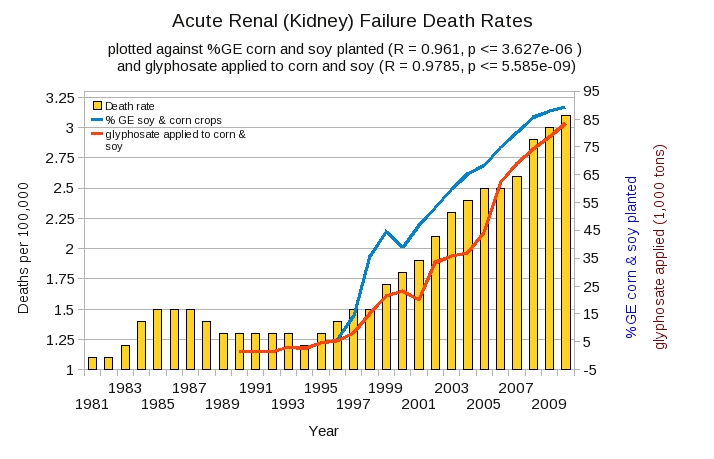 *Plot prepared by Nancy Swanson from available data online
Sri Lanka is the first Country to Ban Glyphosate
arsenic
This is analogous to glyphosate’s chelation of aluminum.
This problem did not exist in Sri Lanka prior to the 1990s.
[Speaker Notes: Project/Glyphosate/glyphosate_sri_lanka_kidney_failure_epidemiology.pdf]
Another Country Responds to Kidney Failure in Agricultural Workers!
[Speaker Notes: Sri Lanka is the only other nation that has banned glyphosate.]
Recapitulation
We depend on our gut bacteria in many ways
Bacteria from an obese person induce obesity in mice
Glyphosate is an antibiotic that preferentially kills the good bacteria
Pigs fed GMO corn and soy develop inflammatory gut
Humans are experiencing an epidemic in gut disorders like inflammatory bowel disease and gluten intolerance
Due to herbicide-resistant rye grass, farmers use glyphosate as a desiccant at harvest time
Kidney failure among agricultural workers can be explained by glyphosate
Infertility and Birth Defects
Fertility Rates are Dropping Worldwide*
Fertility rates are falling rapidly in countries around the world, often to below 2.0.
Cultural changes play a role
But glyphosate is likely contributing as well
Sperm depend on cholesterol sulfate for decapitation and fertilization
Cholesterol sulfate synthesis depends on cytochrome P450 (CYP) enzymes 
Glyphosate disrupts CYP enzyme function
*A. Samsel and S. Seneff, Entropy 2013, 15, 1416-1463.
"Male fertility under threat as average sperm counts drop”*
Study of 26,600 men in France found sperm concentration had decreased by 32% since the 1990s.
Numbers steadily dropped by 2% per year from 1989 to 2005.
Proportion of normally formed sperm also declined by about 1/3.
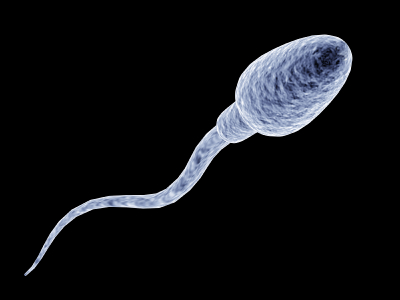 * M. Rolland et al., Hum Reprod. 2013 Feb;28(2):462-70.
[Speaker Notes: ./falling_sperm_counts.text
Falling_sperm_counts.article.text]
This Defect Likely Transfers to Subsequent Generations*
Designer mice (obesity gene) fed a diet mimicking fast food diet
This initiated subfertility in both male and female offspring lasting over two generations
Suggest altering of epigenome of sperm, leading to developmental programming of subfertility outcome
*T. Fullston et al., Human Reproduction 27(5), 1391-1400, 2012.
[Speaker Notes: ./falling_sperm_counts.text – SECOND HALF!!! (later in document)]
Roundup and birth defects: Is the public being kept in the dark?*
“Our examination of the evidence leads us to the conclusion that the current approval of glyphosate and Roundup is deeply flawed and unreliable. …. We show that industry and regulators knew as long ago as the 1980s and 1990s that glyphosate causes malformation – but that this information was not made public.”
*Michael Antoniou et al., Earth Open Source, June, 2011
Glyphosate and Anencephaly*
Yakima, Benton and Franklin counties in Washington State have an unusually high number of pregnancies                             affected by the birth defect, anencephaly
75 pesticides were analyzed in studying                                  contamination due to surrounding agriculture
47 (63%) of these were detected
Glyphosate was applied in large amounts,                                         but was not studied
5% solution of glyphosate was also used heavily around irrigation ditches to control weeds
Main herbicide recommended due to its “low toxicity”
Glyphosate has been linked to anencephaly                                     due to its effect on retinoic acid
*Barbara H. Peterson. Farm Wars, http://farmwars.info/?p=11137
Glyphosate Upregulates Retinoic Acid*
Small Brain
*A. Carrasco, Teratogenesis by glyphosate based herbicides and other pesticides. Relationship with the retinoic acid pathway. In  Breckling, B. & Verhoeven, R. (2013) GM-Crop Cultivation – Ecological Effects on a Landscape Scale. Theorie in der Ökologie 17. Frankfurt, Peter Lang.
Article on GM Soy Imports in China*
“The Zhengzhou Daily News reported on April 2, 2013: The number of children confirmed with autism has increased 100 times during the past 20 years”

Infertility rates: 15.6% 2012; 8% 2002; 3% 1972.
Parkinson's disease in China has increased over 20 fold during the last 20 years
*http://blog.sina.com.cn/s/blog_502041670102em9z.html
former Vice President of the Academy of Military Science of China
[Speaker Notes: Csail/2014/project/Chenny/ChineseArticle_on_GMO_soy_Chenny_2014.pdf
http://blog.sina.com.cn/s/blog_502041670102em9z.html]
Glyphosate chelates manganese!
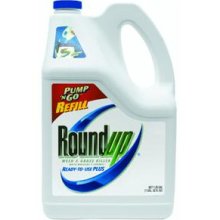 “The mechanism by which glyphosate disrupts the EPSPS enzyme in plants and microorganism is by chelating the manganese metal co-factor of this enzyme. In other words it steals the ‘ignition key’ of the enzyme.”

Dr. Arden Andersen, D.O., 
Food Plague Primer: Glyphosate and Genetically Engineered Crops
[Speaker Notes: attached/Huber2/FoodPlaguePrimer.pdf]
“Fundamentally the herbicidal effect of glyphosate is ultimately due to soil pathogens gaining access to the “weed” thanks to glyphosate’s weakening of the plant and killing of beneficial microbes by the chelation of manganese and other trace elements.”

Dr. Arden Andersen, D.O., 
Food Plague Primer: Glyphosate and Genetically Engineered Crops
[Speaker Notes: attached/Huber2/FoodPlaguePrimer.pdf]
“Fundamentally the herbicidal effect of glyphosate is ultimately due to soil pathogens gaining access to the “weed” thanks to glyphosate’s weakening of the plant and killing of beneficial microbes by the chelation of manganese and other trace elements.”

Dr. Arden Andersen, D.O., 
Food Plague Primer: Glyphosate and Genetically Engineered Crops
This is analogous to glyphosate’s effect on gut bacteria: killing the beneficial bacteria and allowing the pathogens to overgrow
[Speaker Notes: attached/Huber2/FoodPlaguePrimer.pdf]
Glyphosate Depletes Iron, Manganese and Zinc in Plants*
Manganese uptake is already drastically reduced in the root
*D Huber, What About Glyphosate-Induced Manganese Deficiency? 
Fluid Journal, 20-22.
[Speaker Notes: Glyphosate/glyphosate_induced_manganese_deficiency_plants_Huber.pdf]
Severe Deficiency in Serum                    Manganese and Cobalt in                                   Cows Fed GMO Roundup-Ready Corn and Soy*
Cobalt
Manganese
Eight different farms: all cows tested had glyphosate in the urine
*M. Krüger et al., J Environ Anal Toxicol 2013, 3:5
[Speaker Notes: glyphosate//cows_cobalt_deficiency_glyphosate.pdf]
Severe Deficiency in Serum                    Manganese and Cobalt in                                   Cows Fed GMO Roundup-Ready Corn and Soy*
Cobalamin Deficiency
Cobalt
Manganese
???
Eight different farms: all cows tested had glyphosate in the urine
*M. Krüger et al., J Environ Anal Toxicol 2013, 3:5
[Speaker Notes: glyphosate//cows_cobalt_deficiency_glyphosate.pdf]
Manganese Deficiency: 
Lactobacillus and Anxiety
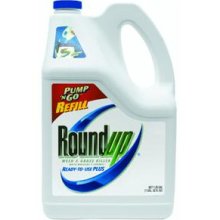 Glyphosate Kills Beneficial Bacteria*
Examined effect of glyphosate and Roundup on three food microorganisms widely used as starters in dairy technologies
Two are species of Lactobacillus
Roundup is always more potent than glyphosate, and in all cases, toxic from levels 10–100 times below the lowest agricultural uses (10,000 ppm). 
Unpredictable consequences of Roundup on soil microorganisms have to be considered
*E Clair et al. Curr Microbiol (2012) 64:486–491
[Speaker Notes: Glyphosate/Clair_glyphosate_toxic_to_lactobacillus_2012.pdf]
Lactobacillus Depends on Manganese!*
Many lactic acid bacteria contain very high intracellular manganese levels
Scavenges toxic oxygen species, particularly superoxide
Manganese deprivation     suppresses growth
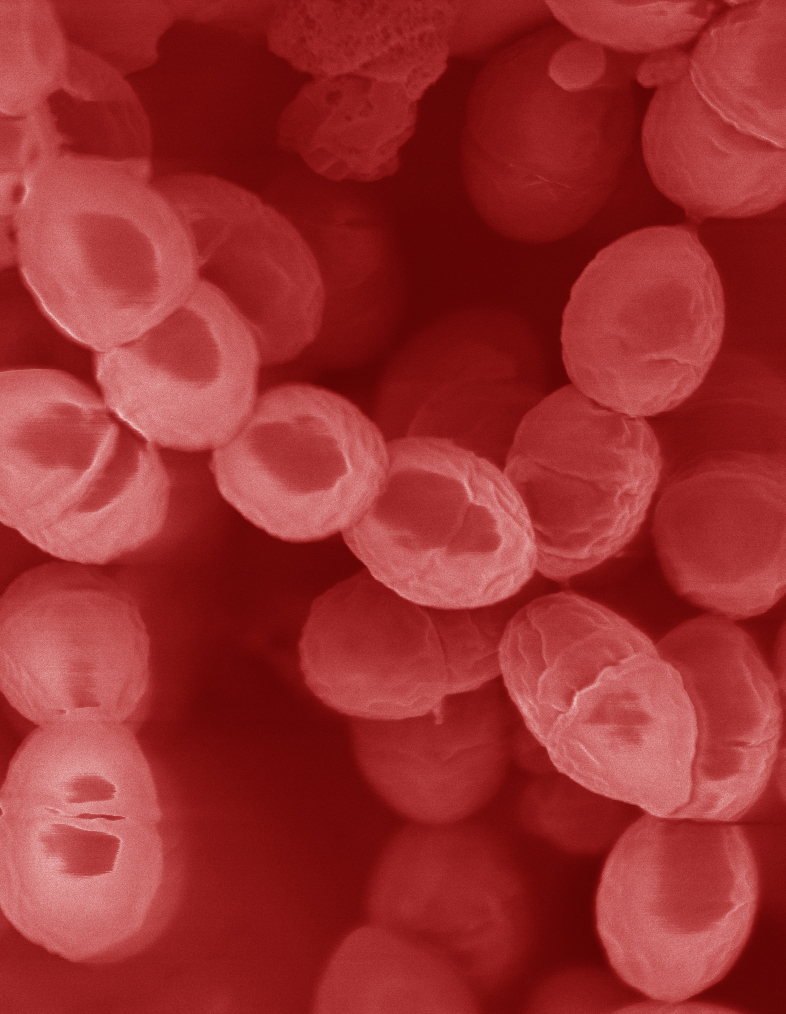 * FS Archibald and M-N Duong. Journal of Bacteriology Apr 1084, 1-8.
[Speaker Notes: Glyphosate/manganese/manganese_acquisition_by_lactobacillus.pdf]
Lactobacillus Depends on Manganese!*
Many lactic acid bacteria contain very high intracellular manganese levels
Scavenges toxic oxygen species, particularly superoxide
Manganese deprivation     suppresses growth
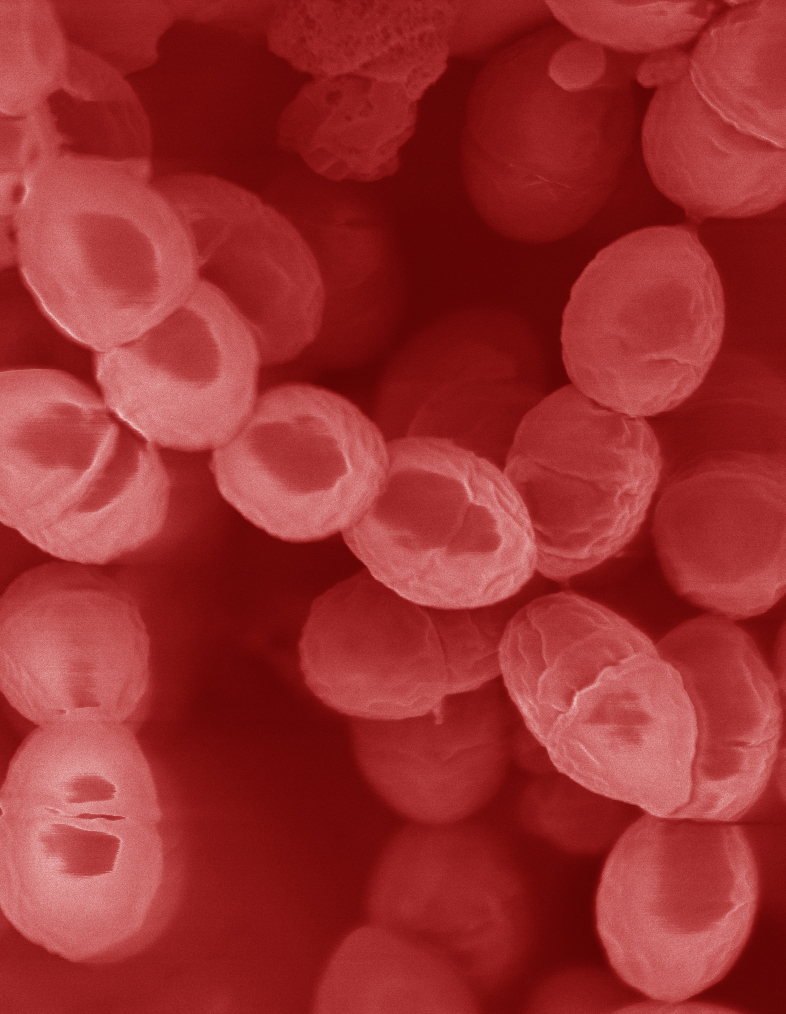 Lactobacillus levels are low in the gut       in association with autism
* FS Archibald and M-N Duong. Journal of Bacteriology Apr 1084, 1-8.
[Speaker Notes: Glyphosate/manganese/manganese_acquisition_by_lactobacillus.pdf]
Lactobacillus Alleviate Anxiety*
Patients suffered from chronic fatigue syndrome and associated anxiety
Patients were treated with probiotic strain of Lactobacillus (control group got a placebo)
Significant rise in both Latobacillus and Bifidobacteria in gut
Significant decrease in anxiety symptoms          (p = 0.01)
Supports concept of gut-brain axis (communicate with brain via vagal nerve)
*R Av et al. Gut Pathog. 2009 Mar 19;1(1):6. doi: 10.1186/1757-4749-1-6.
[Speaker Notes: Glyphosate/manganese/manganese_alleviates_anxiety.text]
Lactobacillus Alleviate Anxiety*
Patients suffered from chronic fatigue syndrome and associated anxiety
Patients were treated with probiotic strain of Lactobacillus (control group got a placebo)
Significant rise in both Latobacillus and Bifidobacteria in gut
Significant decrease in anxiety symptoms          (p = 0.01)
Supports concept of gut-brain axis (communicate with brain via vagal nerve)
Increased anxiety is a comorbidity of  autism
*R Av et al. Gut Pathog. 2009 Mar 19;1(1):6. doi: 10.1186/1757-4749-1-6.
[Speaker Notes: Glyphosate/manganese/manganese_alleviates_anxiety.text]
Anxiety and Autism*
Children with autism suffer from many forms of anxiety disorder in higher numbers than the general population
*Van Steensel, F.J.A., Bogels, S.M., & Perrin, S.  (2011).  Anxiety disorders in children and adolescents with autistic spectrum disorders: A meta-analysis.  Clinical Child and Family Psychology Review, 14, 302-317.
[Speaker Notes: http://www.iidc.indiana.edu/?pageId=3616]
Glyphosate Application on Corn and Soy Plotted against Anxiety, Panic Disorder and Phobias*
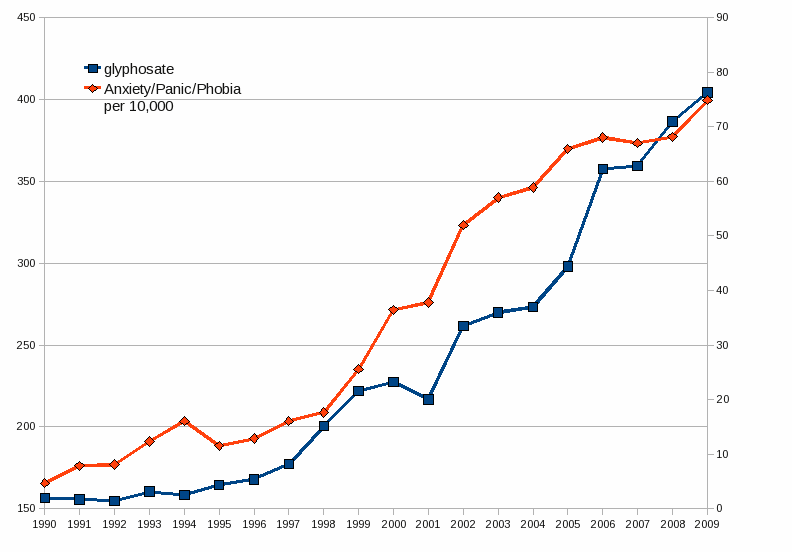 *Plots provided by Dr. Nancy Swanson
[Speaker Notes: 2014/AutismOne/images/anxiety.gif]
Bacteria Incorporate Cobalt and Iron into Cobalamin and Heme
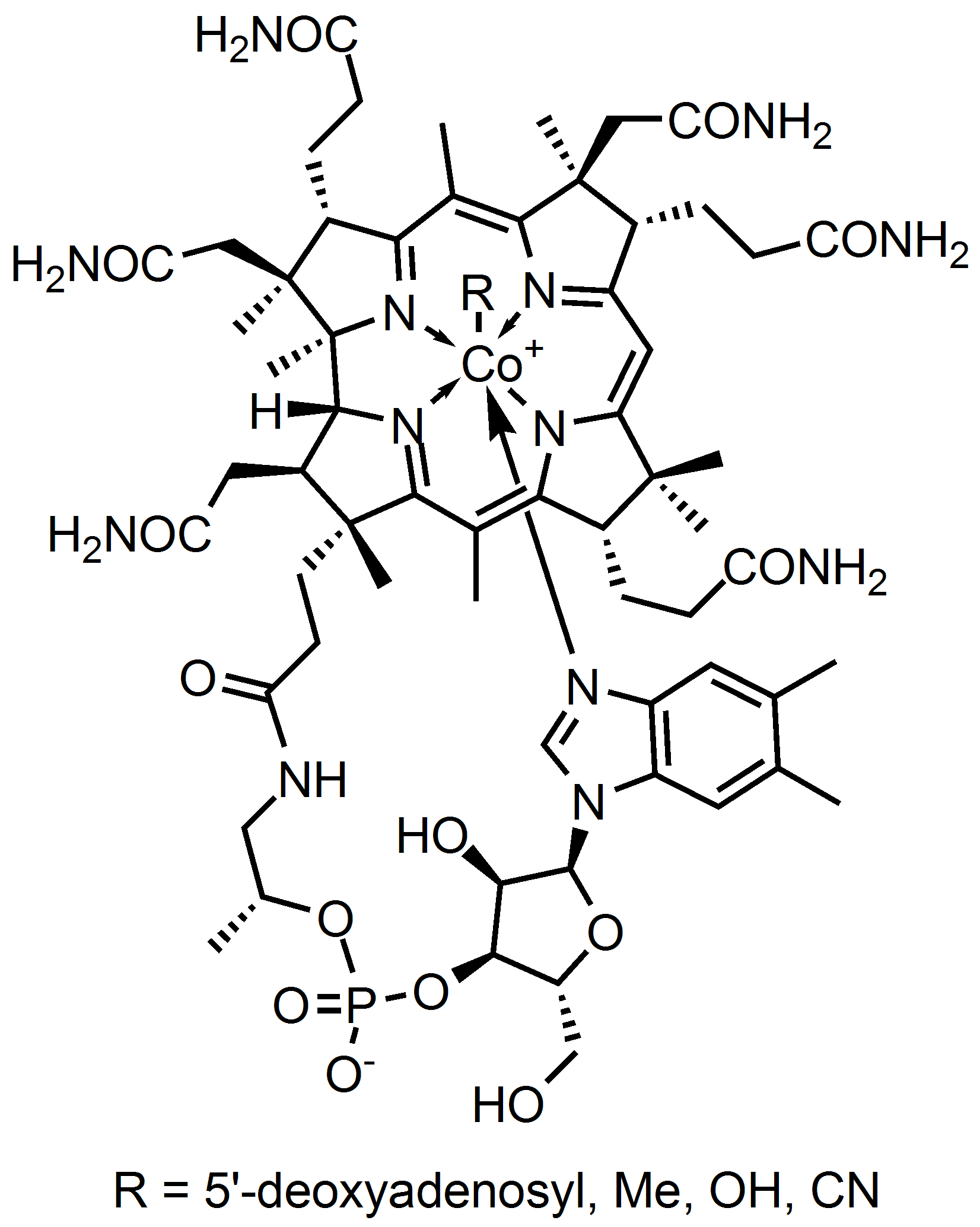 Heme Iron
Cobalamin
Bacteria Incorporate Cobalt and Iron into Cobalamin and Heme
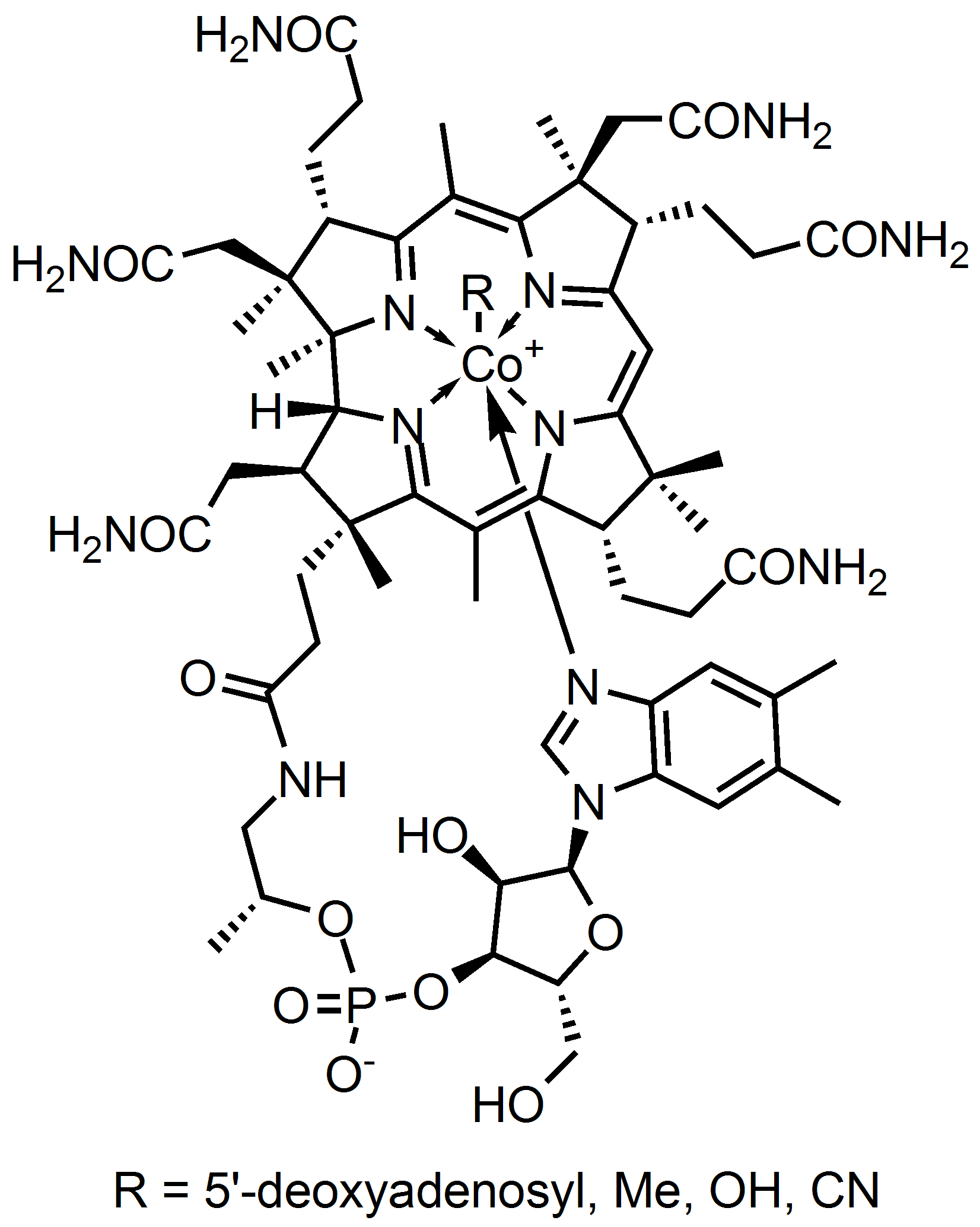 Glyphosate chelates cobalt and iron and prevents bacteria from producing                         these important molecules
Heme Iron
Cobalamin
Manganese Deficiency: 
Glutamate and Ammonia
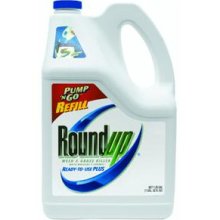 Glyphosate and Glutamate*
Acute exposure activates NMDA receptors and voltage-dependent calcium channels
Oxidative stress and neural cell death
Increased glutamate released into the synaptic cleft   excessive extracellular glutamate levels
Decreased glutathione content
Increased peroxidation of lipids (fats)

Chronic exposure:
Decreased glutamate uptake and metabolism
Induced calcium uptake
Induced oxidative stress
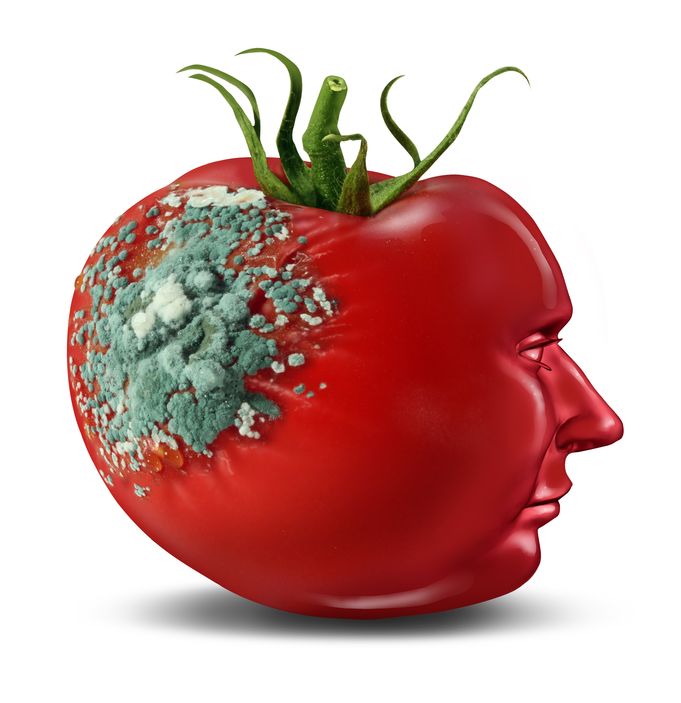 *http://www.greenmedinfo.com/blog/roundup-weedkiller-brain-damaging-neurotoxin
[Speaker Notes: http://www.greenmedinfo.com/blog/roundup-weedkiller-brain-damaging-neurotoxin
acute exposure (30 minutes) and chronic (pregnancy and lactation) exposure.

Why was this referenced??
T. Bohn et al. Food Chemistry 153, 15 June 2014, 207-215.]
Glutamine Synthesis Depends                on Manganese!
Glutamine synthetase
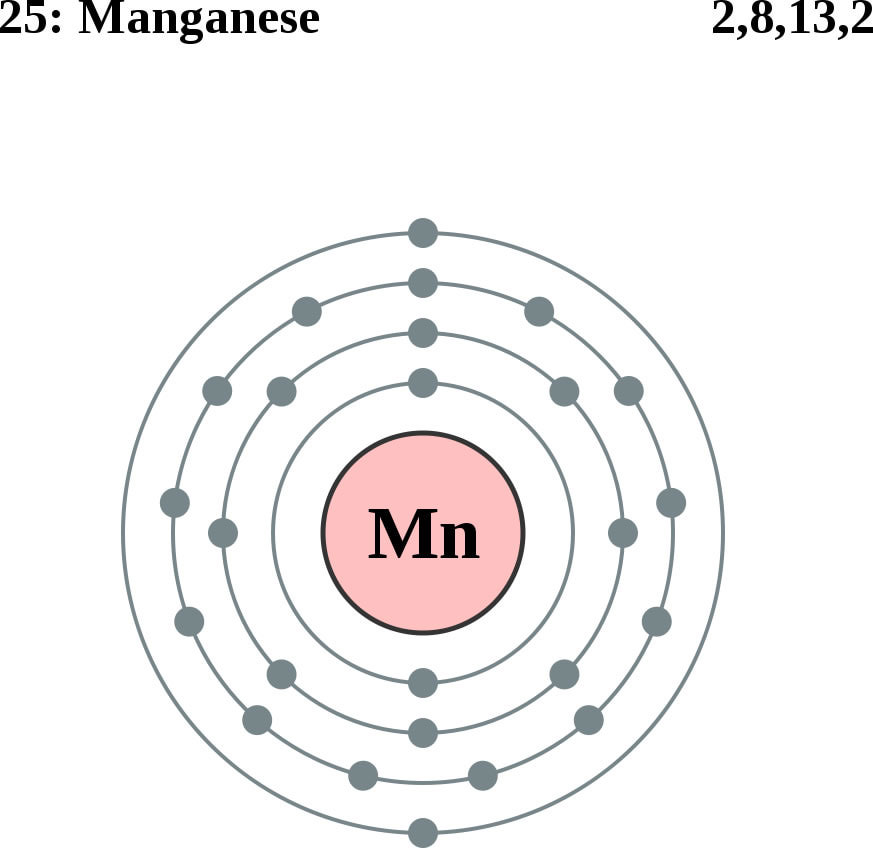 glutamine
glutamate
water
ammonium
Ammonium and glutamate toxicity in the brain
can arise because of insufficient manganese
“Alteration of Plasma Glutamate and Glutamine Levels in Children with          High-Functioning Autism”*
P-value
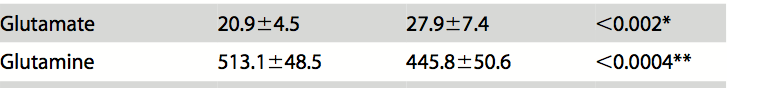 *C. Shimmura et al. PLoSone October 2011 6(1):e25340
[Speaker Notes: Table 1. Plasma Levels of Amino Acids and related compounds in Control Subjects and Individuals with HFA. 
Glyphosate/glutamate_glutamine_autism_2011.pdf]
“Alteration of Plasma Glutamate and Glutamine Levels in Children with          High-Functioning Autism”*
Of all the proteins measured, only glutamate and glutamine were abnormal
P-value
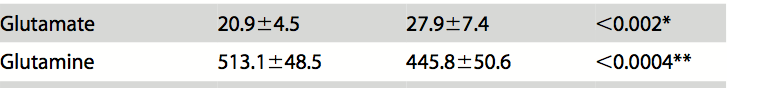 *C. Shimmura et al. PLoSone October 2011 6(1):e25340
[Speaker Notes: Table 1. Plasma Levels of Amino Acids and related compounds in Control Subjects and Individuals with HFA. 
Glyphosate/glutamate_glutamine_autism_2011.pdf]
Journal of Personal Science: One Child’s Autism Eliminated by Removal of Glutamate From Her Diet*By Katherine Reid
First Round:
Kale, cucumber, cilantro, nuts, seeds, fruits
Magnesium B-complex, vitamin D3, omega 3 fats (EPA, DHA)
Probiotics
Gluten free and casein free (no wheat, no milk)
Child improved significantly but still had autistic behaviors
Second Round:
ADD: ELIMINATE FREE GLUTAMATE 
Child lost the "autism" label!
*blog.sethroberts.net/2013/05/17/journal-of-personal-science-
one-childs-autism-eliminated-by-removal-of-glutamate-from-her-diet
[Speaker Notes: ./glutamate_autism_personal_story.pdf]
Manganese Deficiency: 
Mitochondrial Disorder
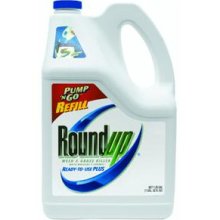 Autism and Mitochondrial Disorder*
“Five of 11 patients studied were classified with definite mitochondrial respiratory chain disorder, suggesting that this might be one of the most common disorders associated with autism”
Manganese superoxide dismutase plays a critical role in protecting mitochondria from oxidative damage
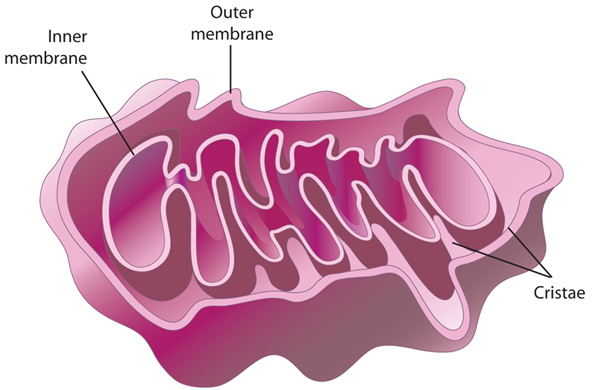 *G Oliveira et al. Developmental Medicine & Child Neurology 47(3), 185-189, 2005.
[Speaker Notes: http://onlinelibrary.wiley.com/doi/10.1111/j.1469-8749.2005.tb01113.x/full

69 kids total, they picked the 11 based on them being most likely to have it?

7.2% of 69 is still very high.]
Detoxification of Superoxide (O2-)
SELENIUM
GLUTATHIONE
MANGANESE
Glyphosate disrupts all of these!
IRON
Citric Acid Cycle in Mitochondria
Aconitase
*PR Gardner. Methods in Enzymology 349:9–23.
[Speaker Notes: WIKI on aconitase – in definitions (notes)]
Citric Acid Cycle in Mitochondria
Aconitase
The iron sulfur cluster in aconitase is highly sensitive to oxidation by superoxide*
*PR Gardner. Methods in Enzymology 349:9–23.
[Speaker Notes: WIKI on aconitase – in definitions (notes)]
Aconitase Dysfunction and Brain Inflammation in Autism*
Frozen samples of post-mortem tissues from cerebellum and temporal cortex of autism patients compared with controls.
Compared to controls:
Aconitase activity was                                          significantly reduced in the                                            cerebellum and correlated                                            with low glutathione levels
Biomorkers of inflammation were increased
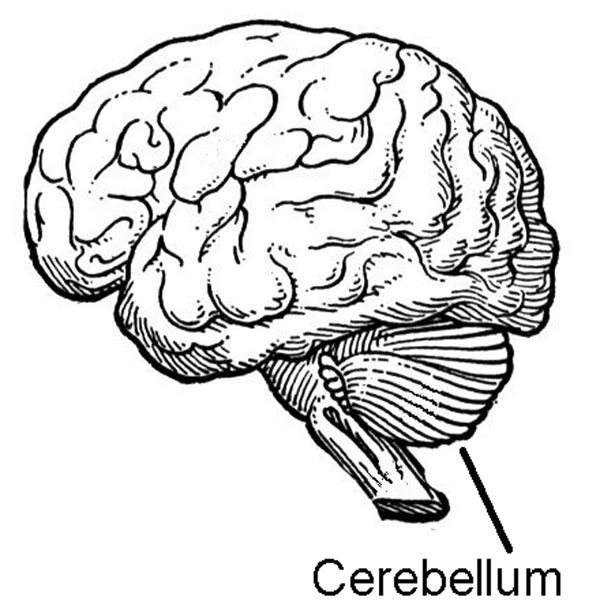 *S. Rose et al. Transl Psychiatry (2012) 2:e134.
[Speaker Notes: Glyphosate/aconitase_autism.text]
Aconitase & Glutathione in Cerebellum in Autism*
* S Rose et al. Transl Psychiatry (2012) 2:e134.
[Speaker Notes: Samantha/Evidence_of_oxidative_damage_and_inflammation_associated_with_lowglutathione_redox_status_in_the_Autism_Brain.pdf
From Gerry Koenig!!]
Manganese Deficiency: 
Impaired Bone development
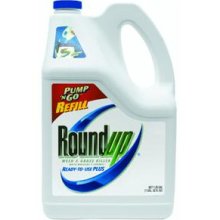 Glyphosate and Bone Development*
Dams treated with glyphosate in water from days 6 to 15 of their pregnancy
Effects on pups:
Lack of development of                                                                      the ossification centers of                                                                      the terminal phalanges                                                                  (bones in fingers and toes)
Larger fontanelles ("soft spot")                                                               and incomplete development of skull bones 
Absence of important bones or parts of bones, shortenings, bendings, asymmetry, fusions or clefts.
Surfactant polyoxyethyleneamine increased glyphosate's toxicity
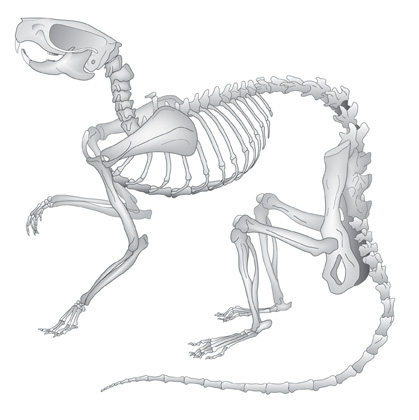 *E. Dallegrave et al. Toxicology Letters 142 (2003) 45-52.
[Speaker Notes: Glyphosate/./abnormal_ossification_skeleton_glyphosate_rats_2003.pdf]
Manganese and Bones*
“The multiple cellular effects of Mn deficiency include: decreased bone resorption, production of labile bone, and decreased synthesis of organic matrix. The serum level of Mn in a group of osteoporotic postmenopausal women was significantly lower than age-matched controls.”
*L. Strause and P. Saltman. Role of Manganese in Bone Metabolism. 
Chapter 5, pp 46–55 in Nutritional Bioavailability of Manganese.
[Speaker Notes: http://pubs.acs.org/doi/abs/10.1021/bk-1987-0354.ch005
Glyphosate/manganese_and_bones.text]
Osteoblasts build “Ground Substance”
Ground substance is made of chondroitin sulfate and osteocalcin – collagen is layered over this
Poor mineralization results from impaired chondroitin sulfate synthesis
Osteoblasts in bone
Childhood osteoarthritis and osteomalacia      are an epidemic in the US today
Chondroitin Sulfate Synthesis in Cartilage depends on Manganese*
Two critical enzymes are                                            manganese dependent:
One forms the sugar chain and the other one links the sugar chain to the protein associated with it
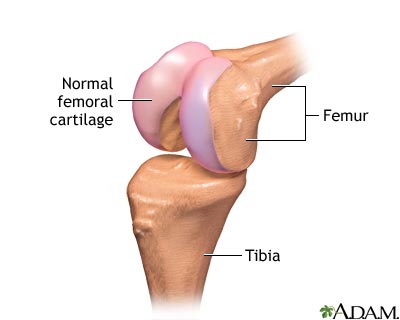 *RM Leach et al.  Archives of Biochemistry and Biophysics 133(1), 1969, 22-28.
[Speaker Notes: glyphosate/chondroitin_sulfate_manganese_cartilege.text
Polymerase enzyme forms  the polysaccharide
Galactotransferase incorporates galactose that links the polysaccharide to the protein associated with it.]
Perineuronal Nets*
Perineuronal nets (PNs) formed from chondroitin sulfate attached to hyaluronan,  modulate GABAergic inhibitory signaling
Removal of PNs increased                        the excitability of interneurons                                    in cultures
They provide an environment                                 rich in anions (negative charge)
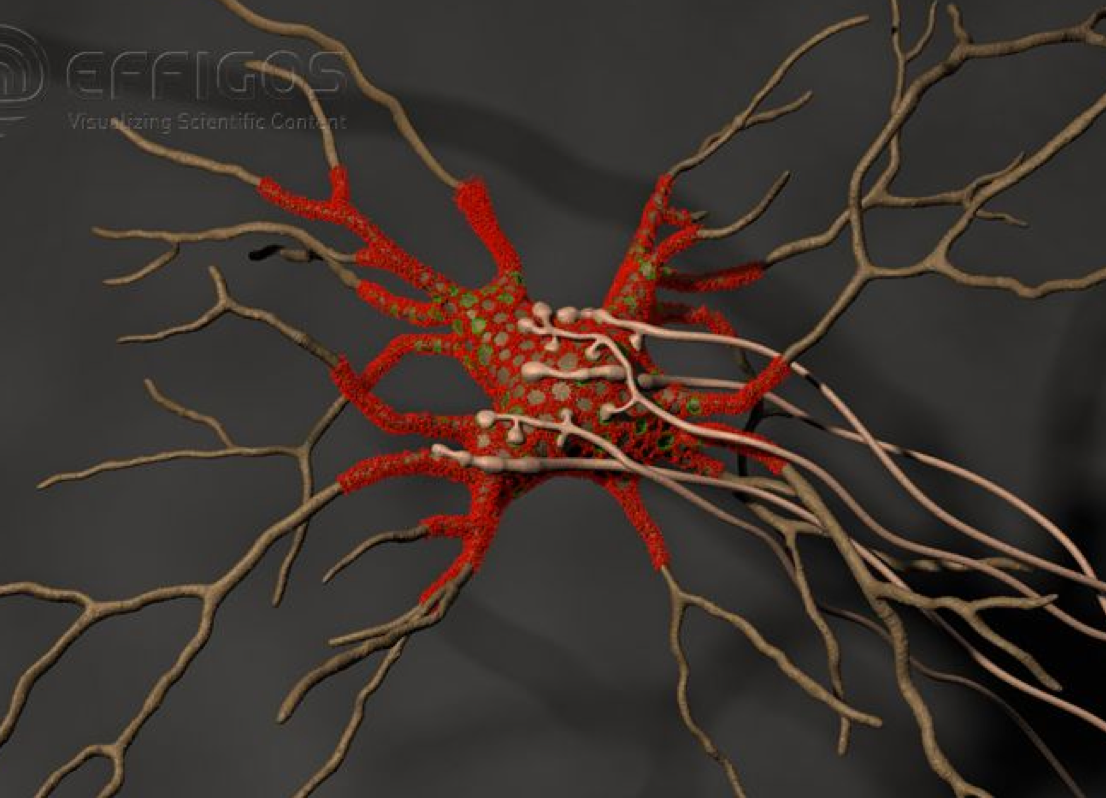 *G. Bruckner et al. Glia 8(3), 183-200, 1993.
[Speaker Notes: http://onlinelibrary.wiley.com/doi/10.1002/dneu.20361/full]
Perineuronal Nets*
Perineuronal nets (PNs) formed from chondroitin sulfate attached to hyaluronan,  modulate GABAergic inhibitory signaling
Removal of PNs increased                        the excitability of interneurons                                    in cultures
They provide an environment                                 rich in anions (negative charge)
Might manganese deficiency lead to impaired synthesis of perineuronal nets and increased neuronal excitability leading to cell death??
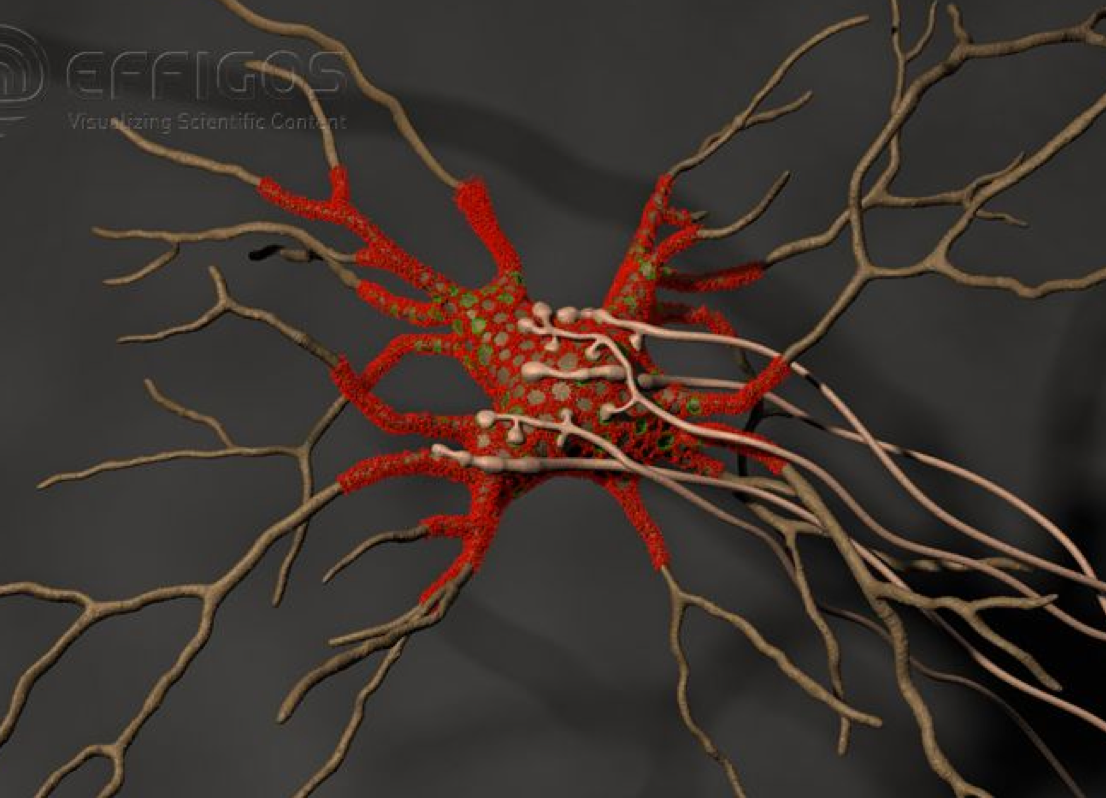 *G. Bruckner et al. Glia 8(3), 183-200, 1993.
[Speaker Notes: http://onlinelibrary.wiley.com/doi/10.1002/dneu.20361/full]
Coral Die-Off & Chondroitin Sulfate*
Large amounts of                                  chondroitin sulfate are                                                      adsorbed onto coral
Sulfate groups are of                                                   paramount importance                                                          to the adsorption process
Adsorption rate is a direct function of the amount of negative charge
*N. Volpi. Biomaterials 2002 Jul;23(14):3015-22.
[Speaker Notes: Project/glyphsate/chondroitin_sulfate_coral.text]
“Disease Causes Starfish to Lose Arms, Dissolve into White Blobs of Goo” *
Glyphosate is used to kill seagrass in oyster beds
"Glyphosate and diuron are among the most frequently detected herbicides in oyster production areas"**
Starfish eat oysters
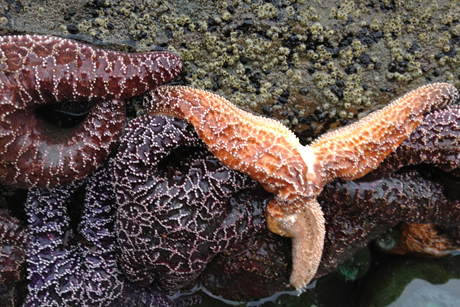 *http://natureworldnews.com/articles/4749/20131104/
disease-causes-starfish-lose-arms-dissolve-white-blobs-goo-video.htm
**F. Akcha et al. Aquatic Toxicology. 106-107 (pp 104-113), 2012
[Speaker Notes: Glyphosate/glyphosate_oyster_toxicity.text]
Recapitulation
Glyphosate chelates manganese
Manganese deficiency leads to:
Disrupted gut bacteria  anxiety 
Glutamate and ammonium toxicity in the brain as well as glutamine deficiency
Mitochondrial damage
Impaired bone development and osteoporosis
Impaired development of perineuronal nets
Many of these are associated with autism
Effects on coral and starfish are related
How You can Protect Yourself and Your Family
Go Organic!
Eat Foods High in Sulfur
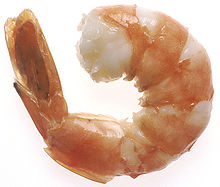 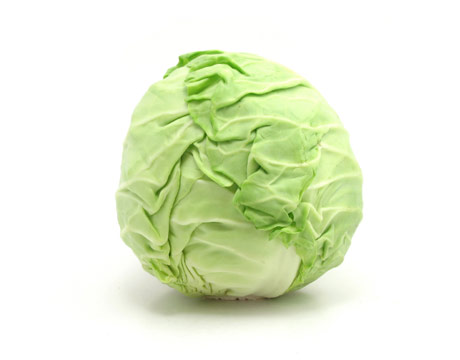 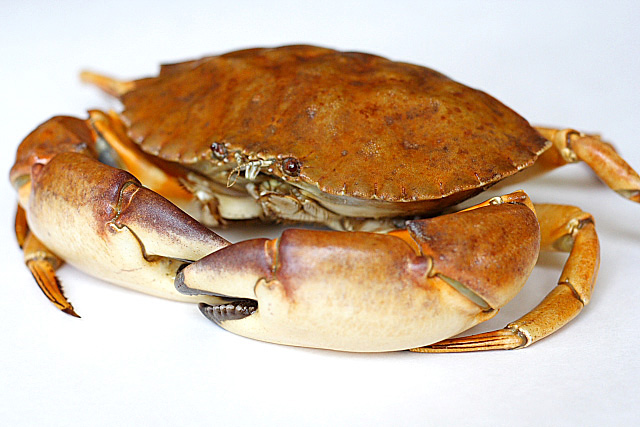 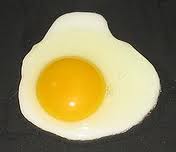 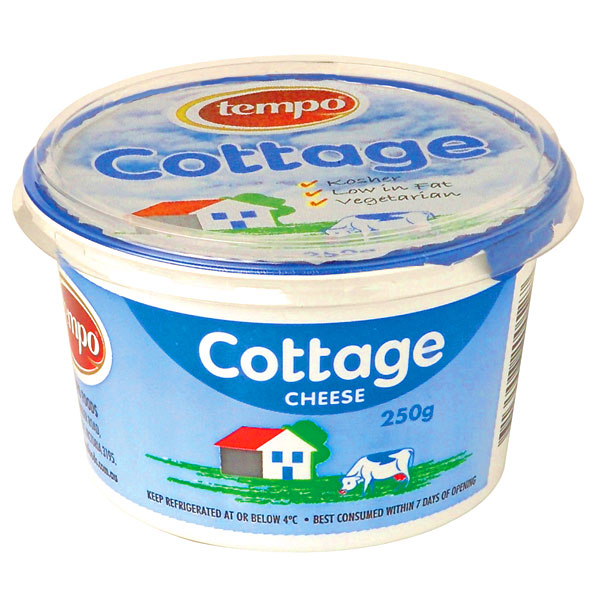 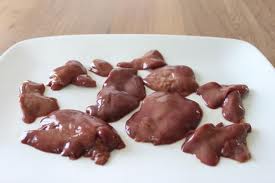 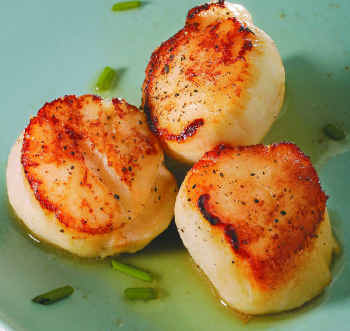 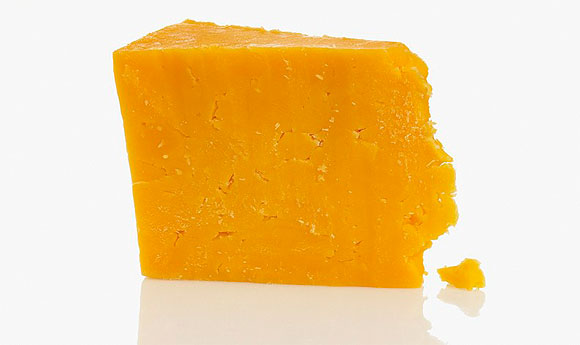 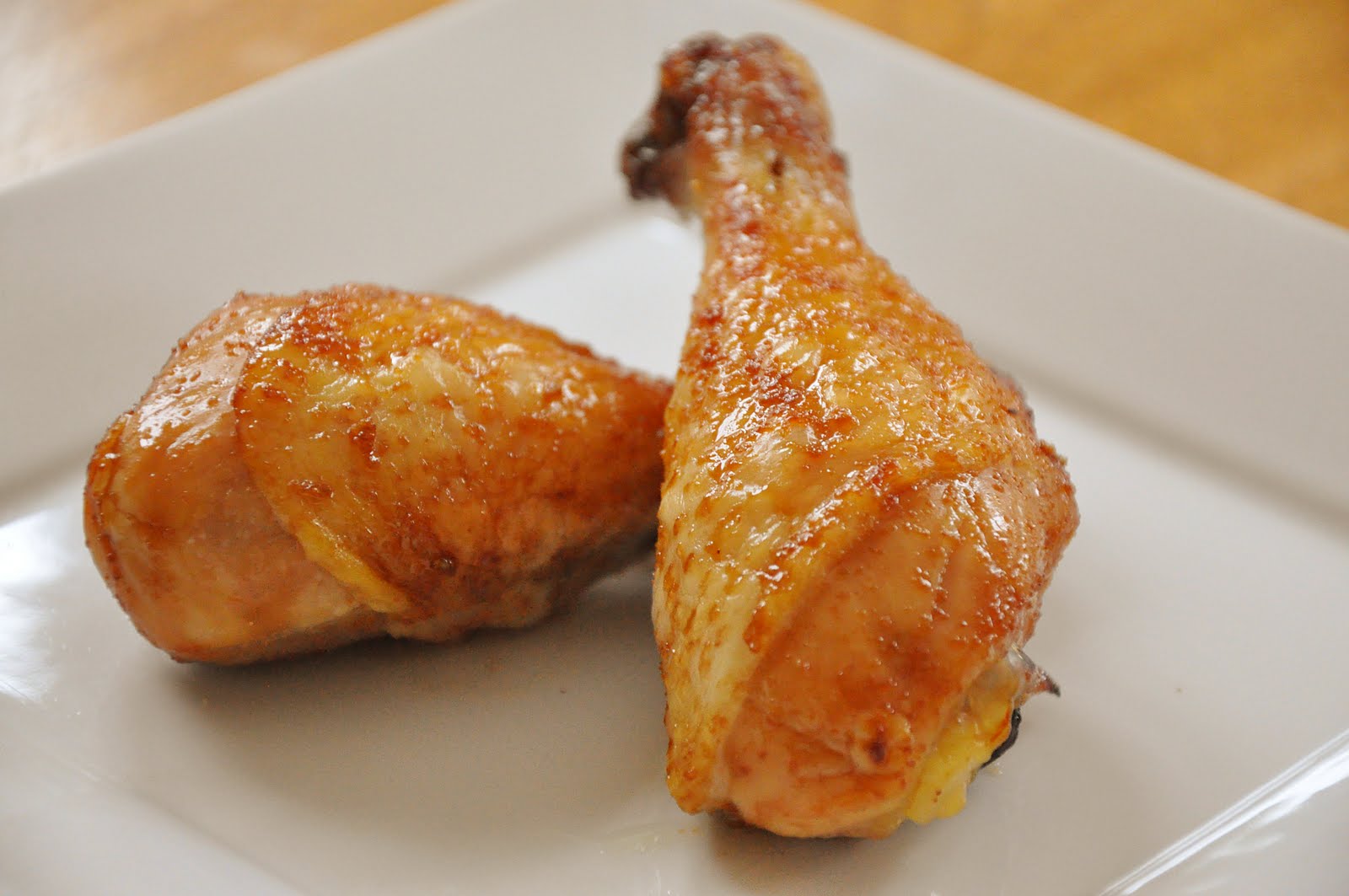 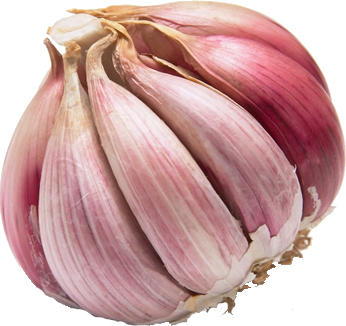 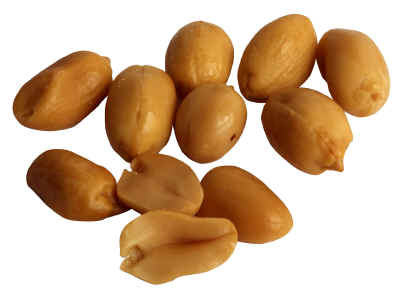 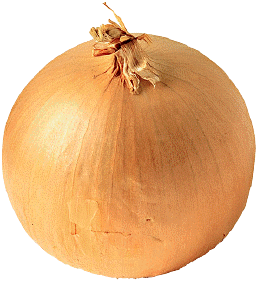 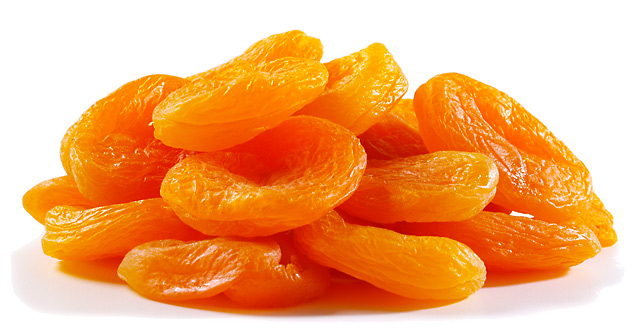 [Speaker Notes: http://healthyeatingclub.com/info/books-phds/books/foodfacts/html/data/data5g.html]
Eat Foods Containing Manganese
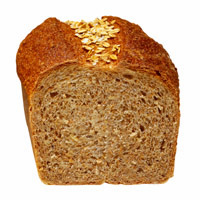 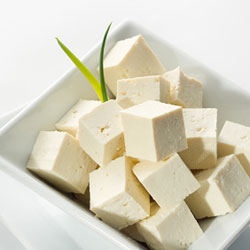 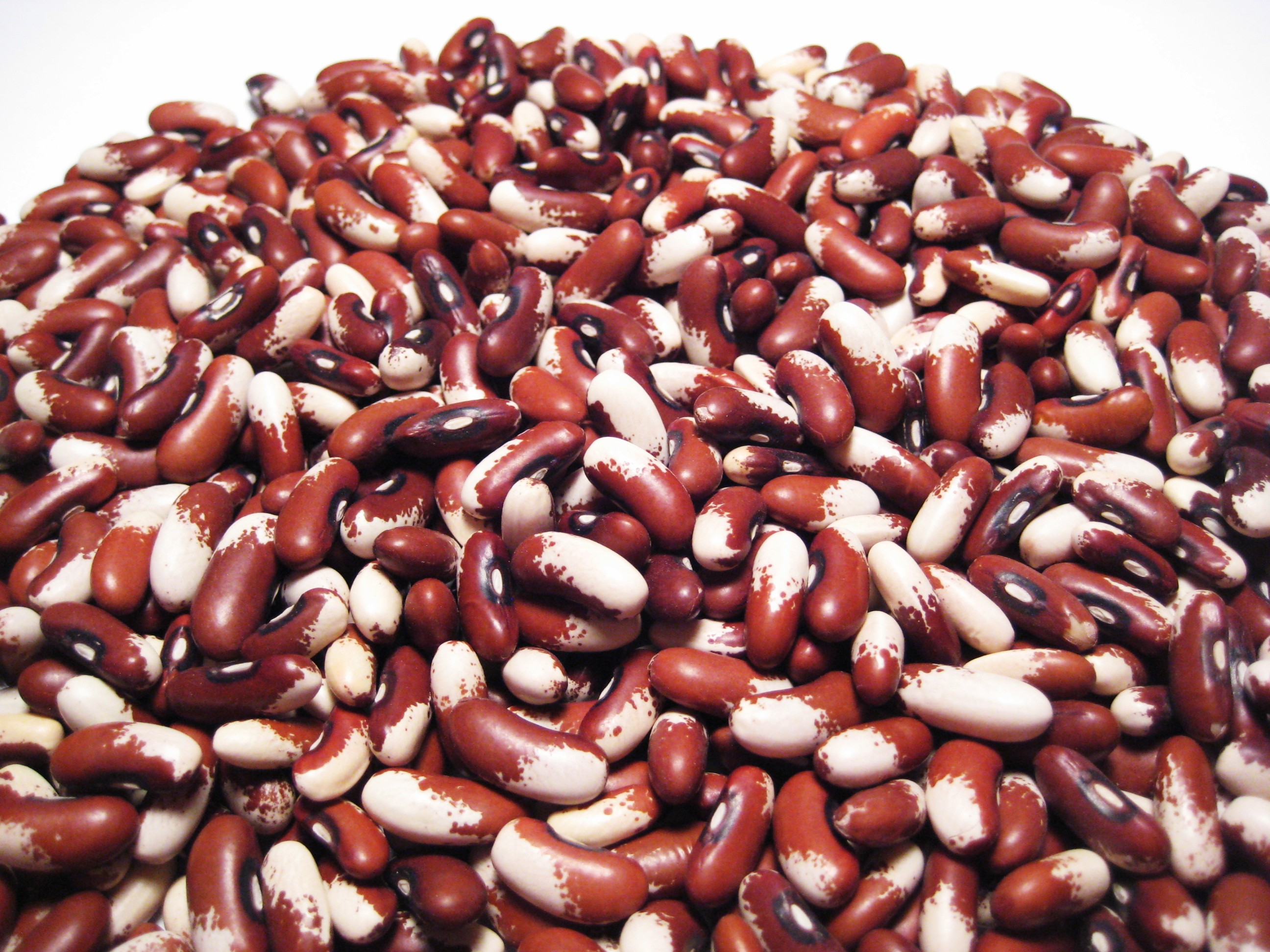 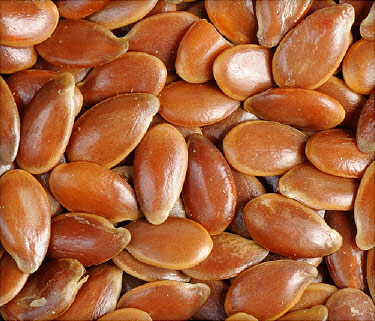 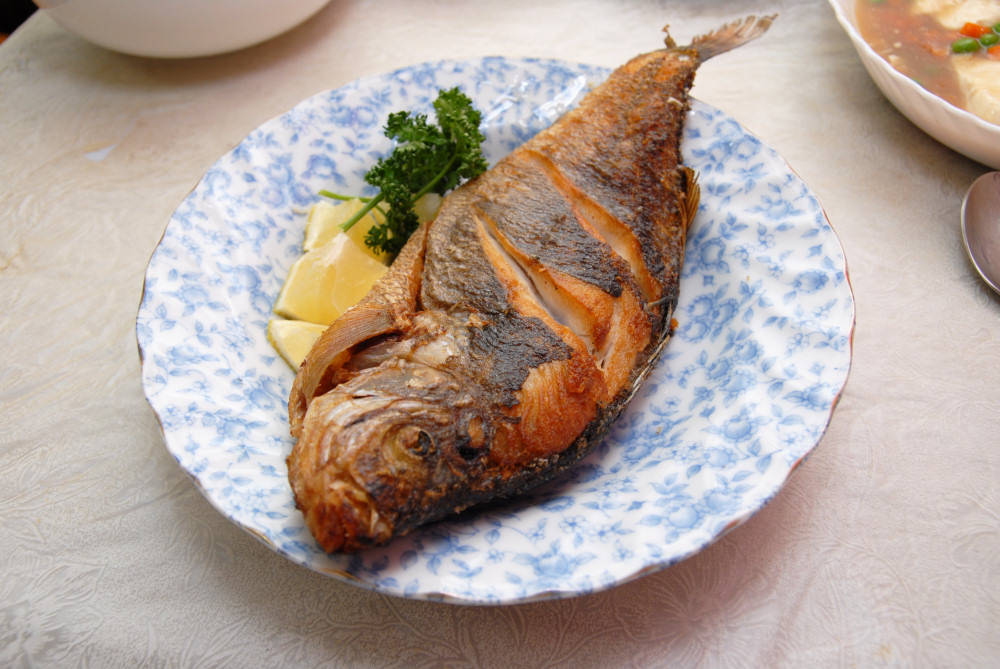 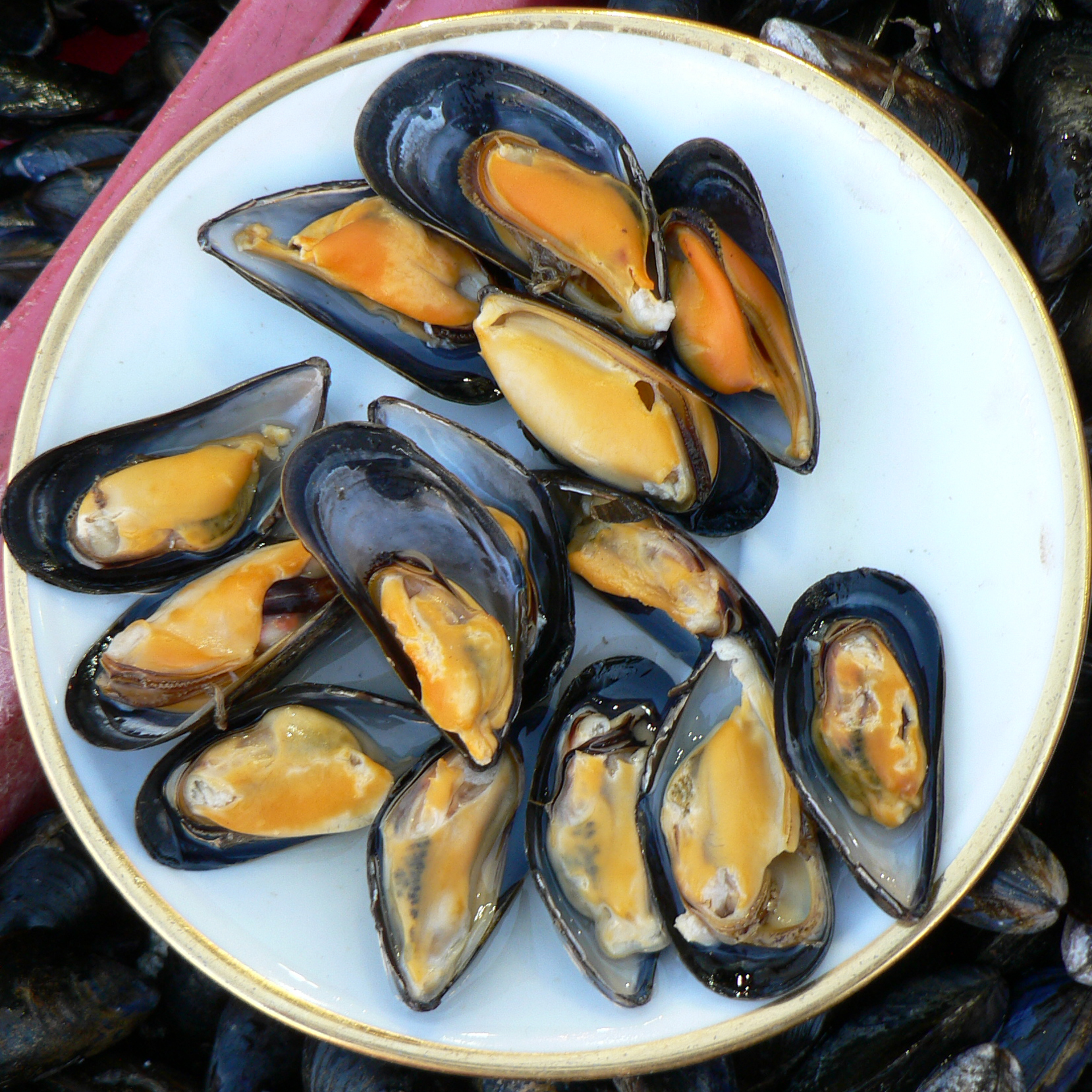 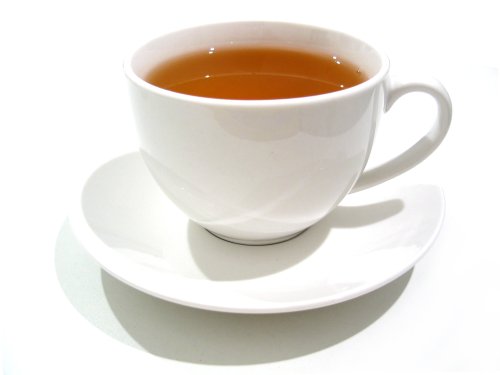 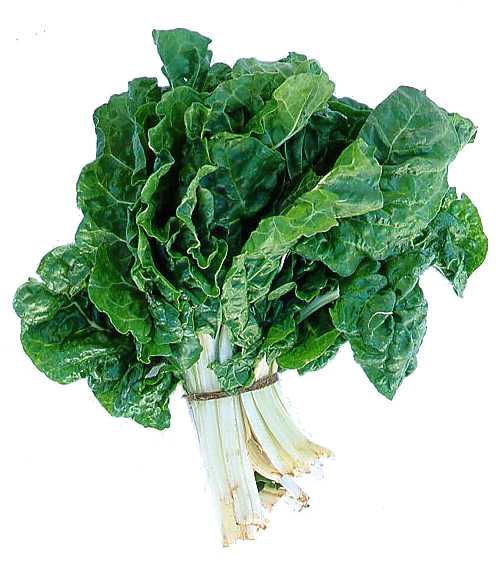 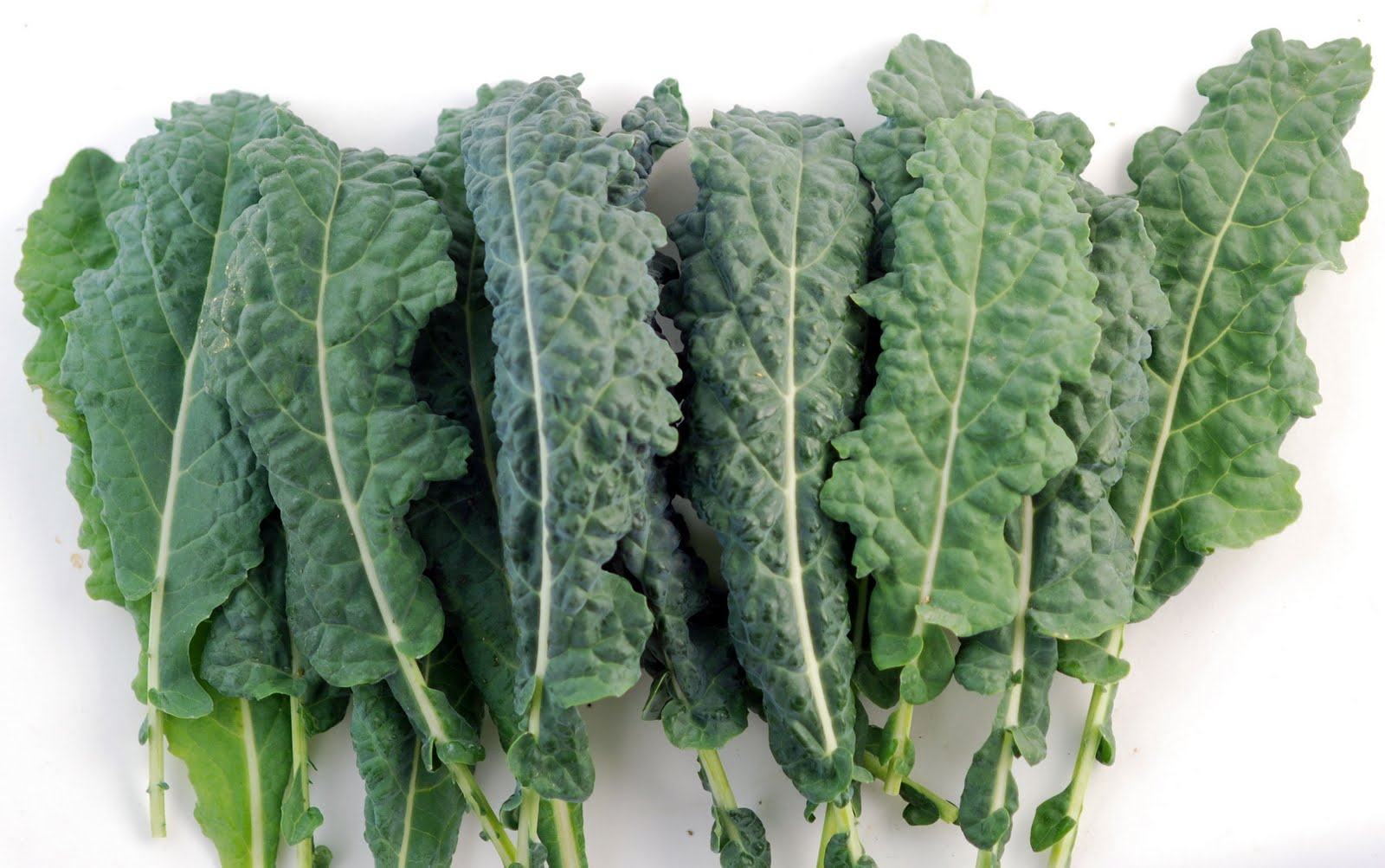 Hang Out in the Water at the Seashore
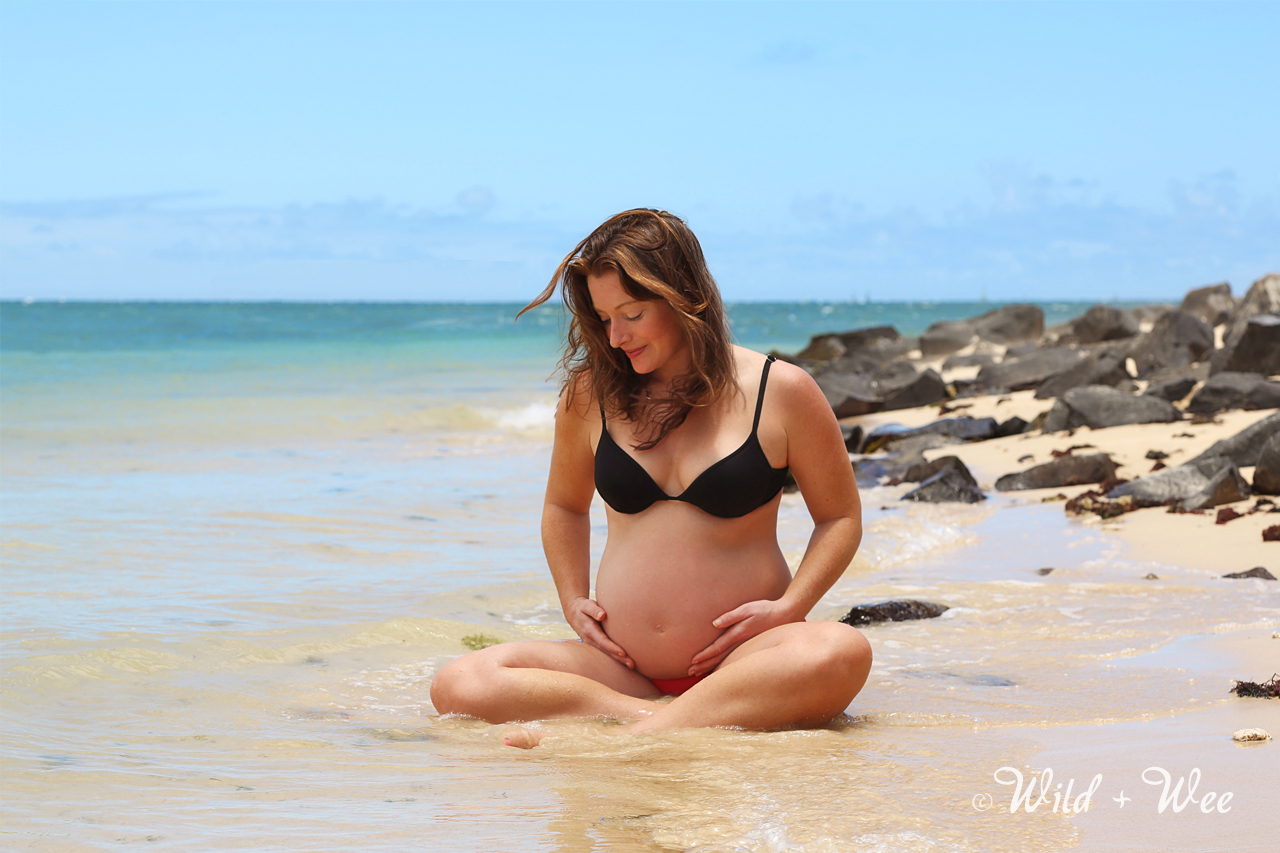 Escape to a sunny place in winter!
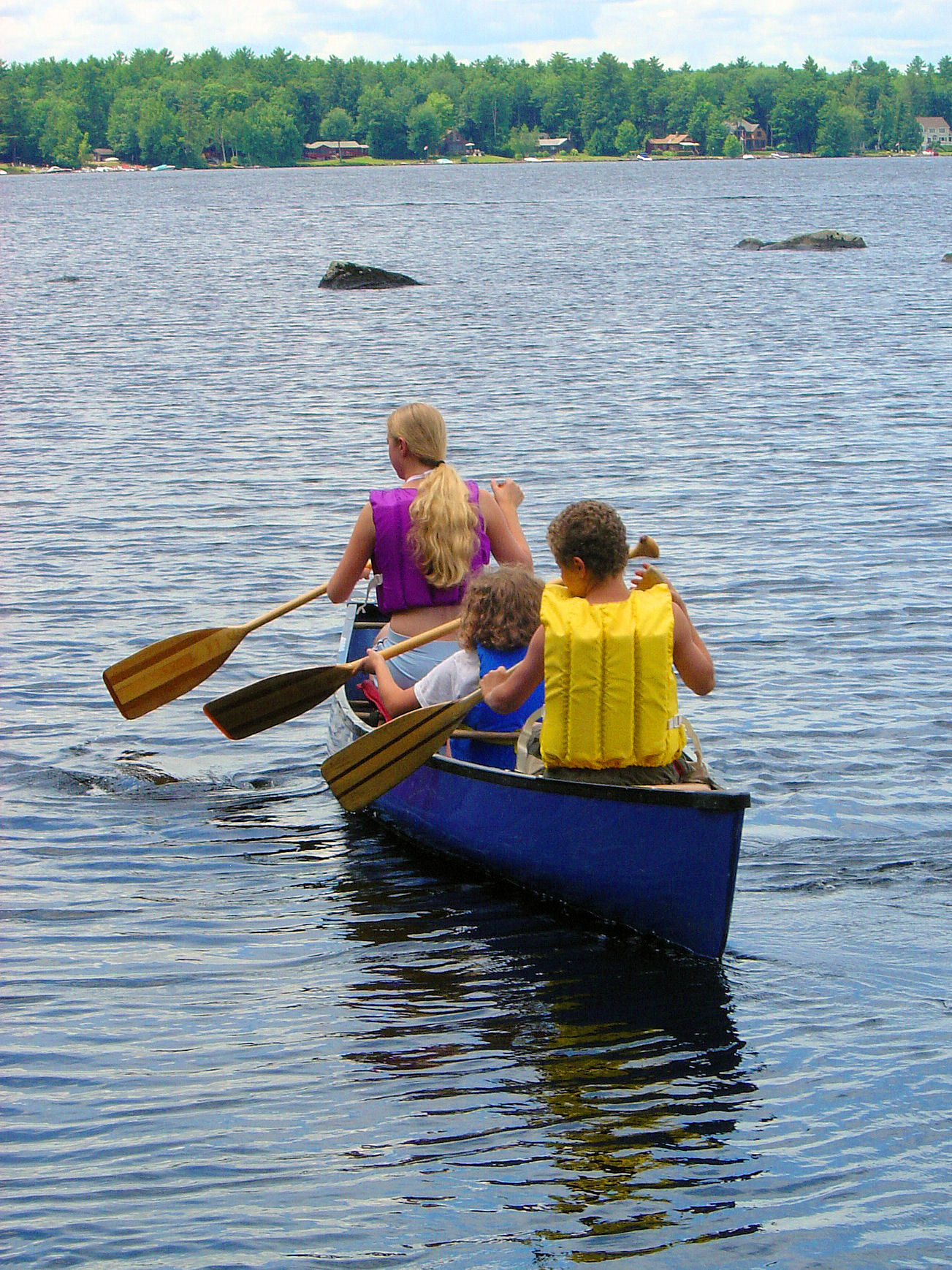 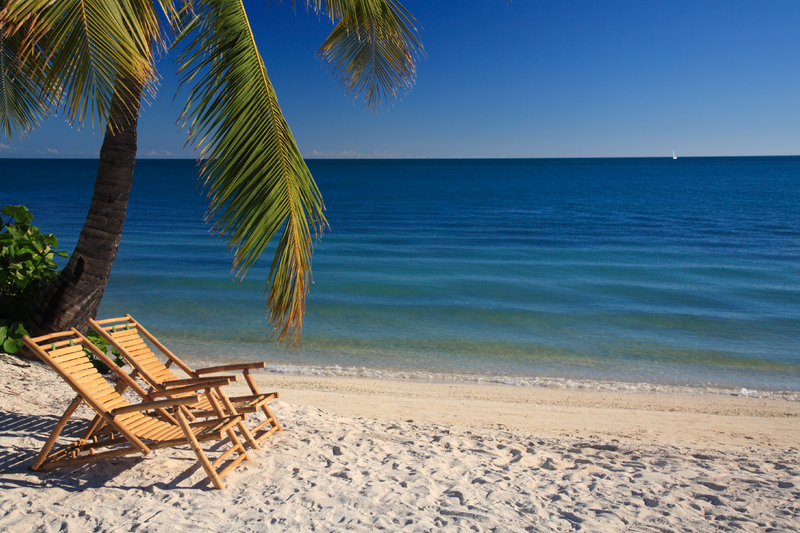 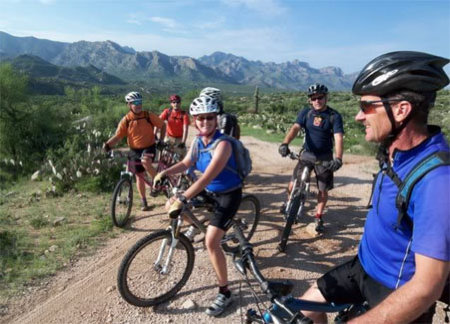 [Speaker Notes: Summer vacation on Mediterranean Sea resort, Antalya, Turkey]
Epsom Salts!
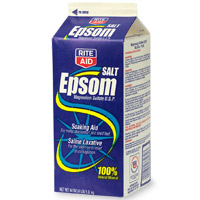 Magnesium Sulfate in hot bath water is a cheap and easy way to get sulfate supply to the skin
   Infrared heat also beneficial!
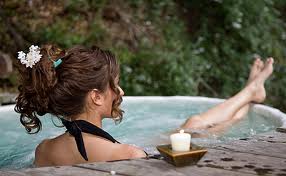 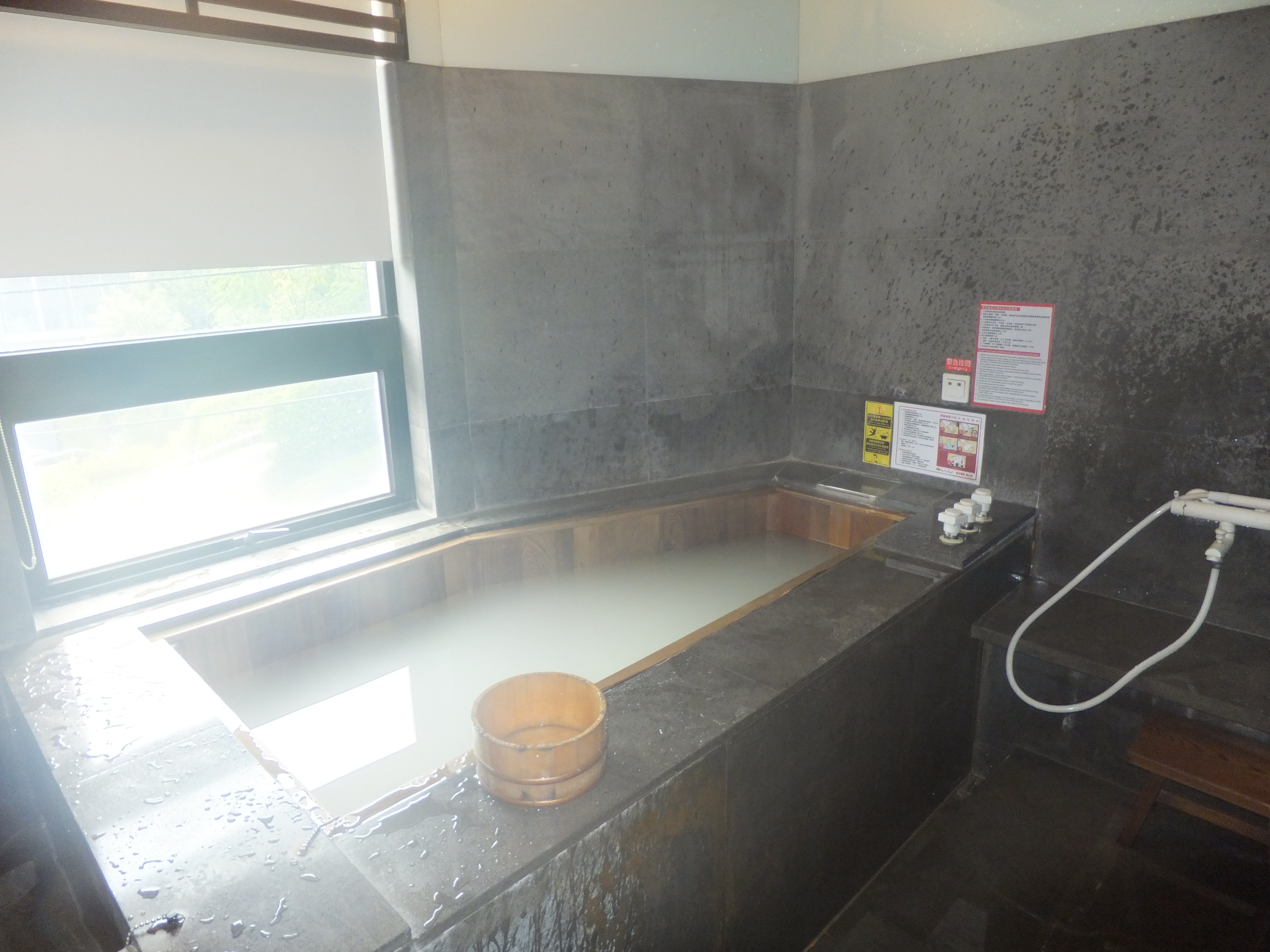 Take Off the Sunglasses and                Look at the Blue Sky!
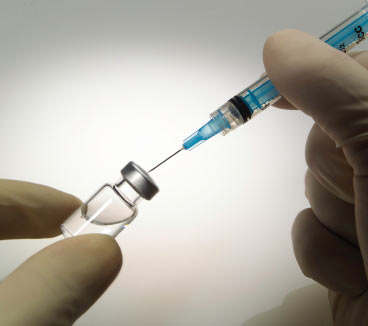 Don’ts!
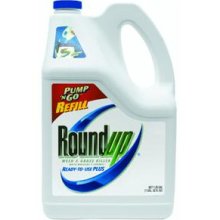 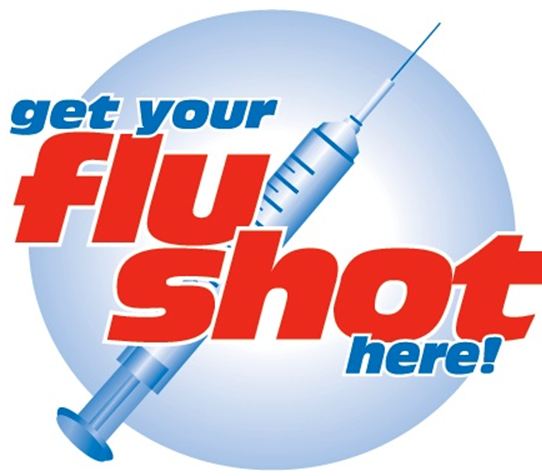 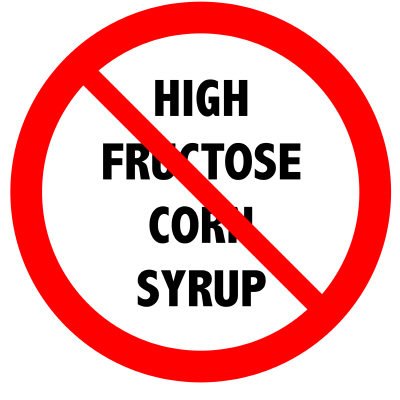 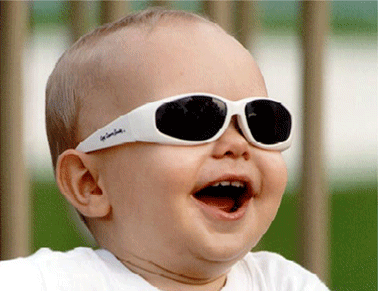 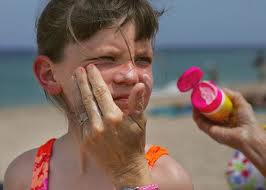 Summary
The autism epidemic is caused by:
Glyphosate working synergistically with aluminum and mercury and insufficient sun exposure to the skin and eyes
Diet depleted in micronutrients: vitamins and minerals
Glyphosate’s chelation of metals is a core component of its toxicity
Disrupted gut bacteria leads to brain pathology
Aluminum, mercury and manganese can account for many aspects of autism
Pineal gland plays an important role in brain dysfunction
Autism may be treatable through organic diet enriched in sulfur and manganese, along with abundant sun exposure